From the Boiler House
 to Curriculum Leadership
[Speaker Notes: Examine the emergence of Teacher Agency as a concept or phenomenon in Teaching Council Policy]
Séamie Ó Néill B. Ed., B.A., M. Ed., H. Dip in Ed., H. Dip in Ed. LeadershipHead of Education and Director of School Placement, Froebel Department of Primary and Early Childhood Education, Maynooth University seamie.oneill@mu.ie
2
[Speaker Notes: Primary school teacher; school principal; head of ed in Froebel Dep. School Placement]
Mo chúlra
3
[Speaker Notes: Primary school teacher; Primary School Principal; Teacher Educator; NCCA; Programme Leader and Developer; Director of School Placement; on 2 boards of management;]
Maurice Curtin Principal of Scoil Treasa Firhouse 1977 to 2007
4
This seminar will enable Deputy Principals to examine their role as leaders of curriculum in their schools, through the lens of the concepts of agency and curriculum.
Focus of this Seminar
5
Principal / Deputy Principal
6
Why did you sign up for this seminar?
7
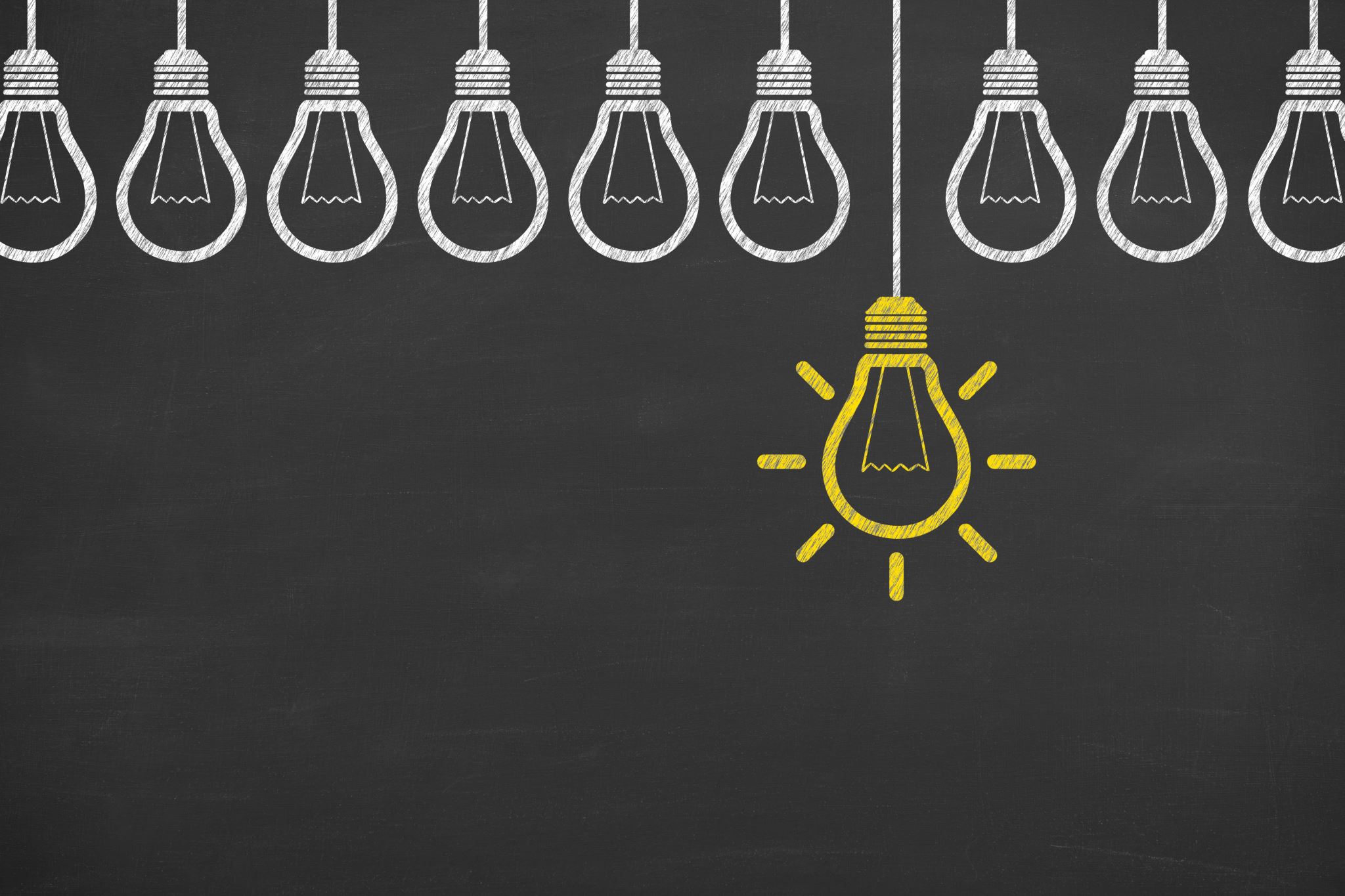 My Data Collection Methods!
Director of School Placement: Chatting to teachers and principals

‘No one of us is smarter than all of us’
8
[Speaker Notes: Director of School Placement; not an academic researcher; scholarly practitioner]
9
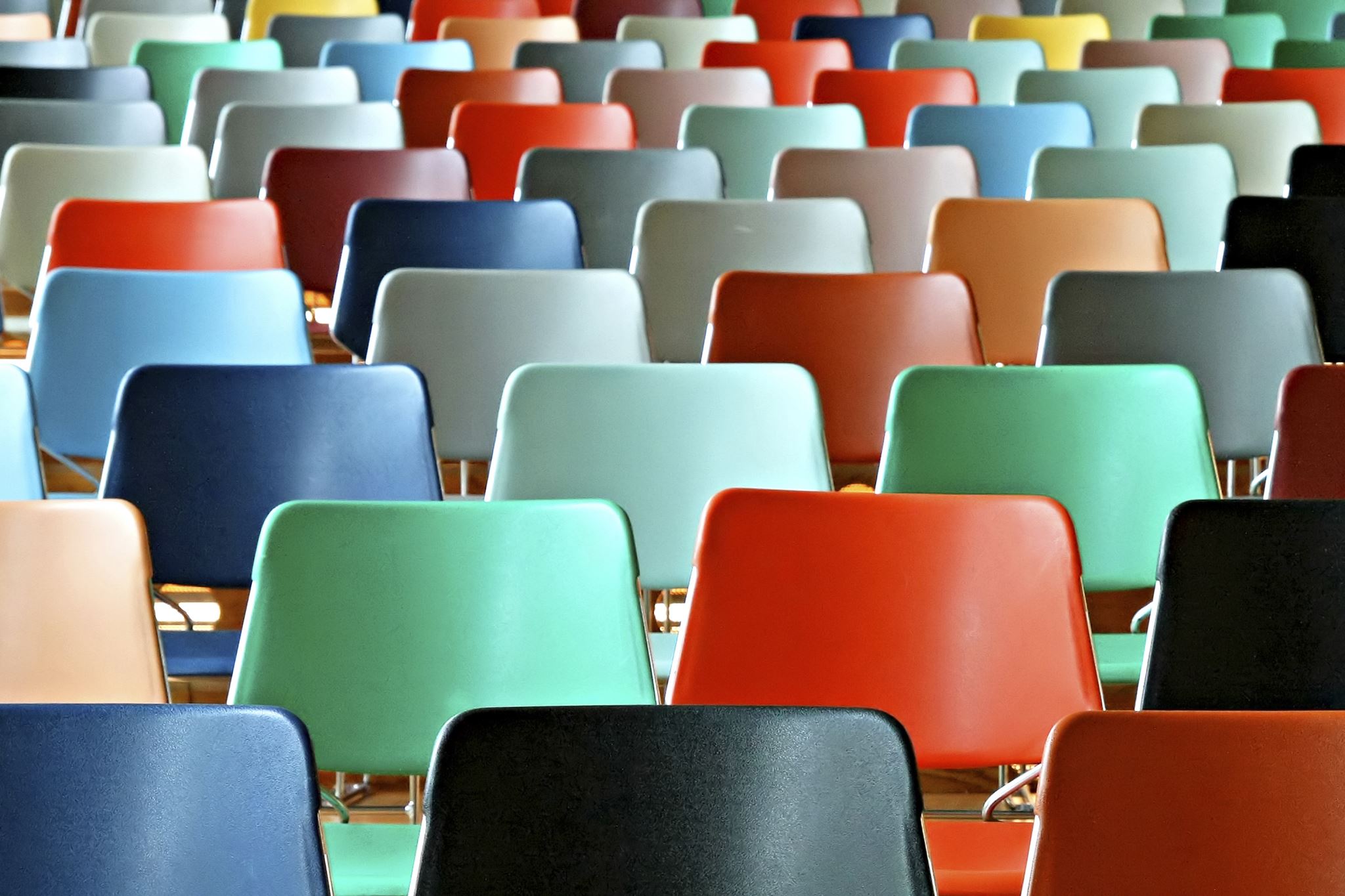 Section 1: Current Context
IPPN 2022 Seminar Themes
Financial Support and Guidance
Governance
Reducing your risk
School Accommodation and Capital Programme
10
[Speaker Notes: Comment to Brian O’Doherty that focus of the programme Is more on management that ed issues]
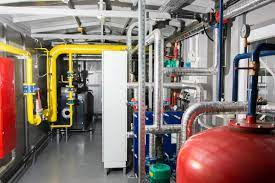 From the Boiler House to the Curriculum
11
[Speaker Notes: Principals that I have spoken to admit to preferring talking to the plumber than dealing with curriculum issues]
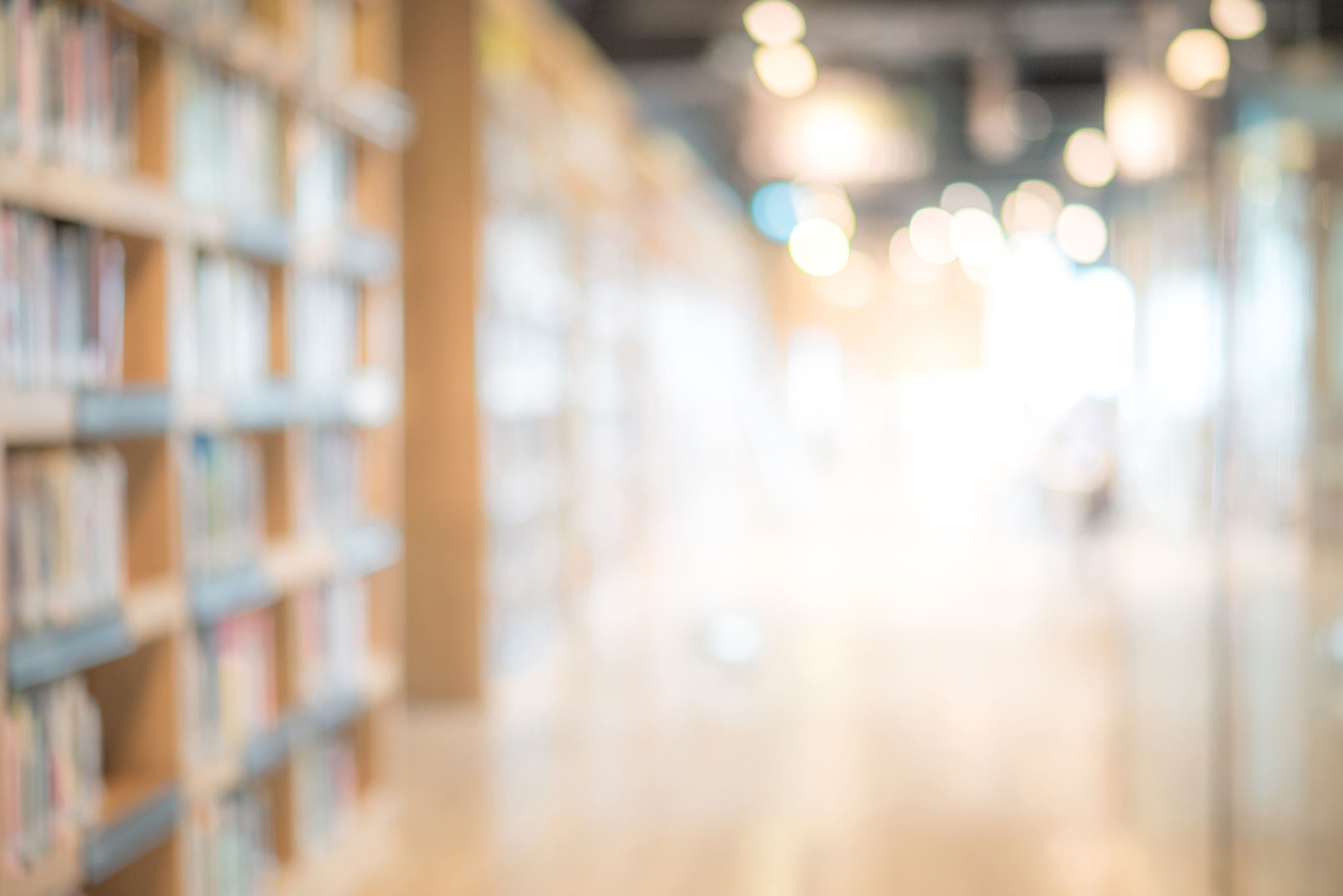 Is running an Irish primary school a job for a principal or CEO?
Dr Geraldine Mooney Simmie is a senior lecturer and Director of EPISTEM, the National Centre for STEM Education in the School of Education at the University of Limerick

https://www.rte.ie/brainstorm/2023/0105/1344861-ireland-primary-school-principals-ceo-management-oecd-eduction/
12
‘In education policy in Ireland today, the leadership role of the primary school principal is described as little more than the CEO of a business firm. This is rather than a caring and ethical leader tasked with assuring the education and flourishing of the youngest children in society. How did we sleepwalk ourselves into this policy that sees everything in education as little more than a problem of management? How did we get to here so rapidly? And what is at stake for our children and society into the future?
13
What are the implications for Curriculum Leadership in Schools?
14
15
The role of a deputy principal is considered essential to ensure that schools are achieving their objectives (Kwan, 2011; Sharp & Walter, 2012). As a second leadership position, they are responsible for instructional tasks (Glanz, 1994; Oleszewski et al., 2012), supporting and deputizing for principals (Beycioglu et al., 2012; Harvey, 1994a, 1994b) and enhancing teachers’ development (Kwan, 2009). In addition, DPs are also being informally prepared for principalship (Oleszewski et al., 2012). Thus, it is significant to mention that DPs are responsible for school effectiveness. However, there are concerns related to DPs’ roles when DPs’ they were labelled as a “jack of all trades” (Weller & Weller, 2002), unclear on their roles and responsibilities (Armstrong, 2009) and received lack of support (Khumalo et al., 2018)
16
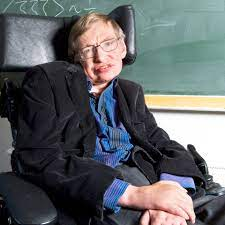 The importance of context
‘I think the next century will be the century of complexity’

 - 3rd January 2000
Burnout is a thing!
Teacher Shortage is a thing!
Covid was/ is a thing!
Initiative overload is a thing!
‘…take on more and more work because they are problem solvers and don’t want to appear to be work shy’
Reality is that the merry go round becomes very busy and clogged!
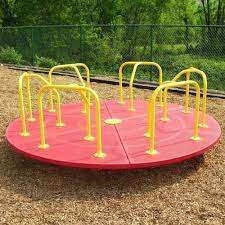 18
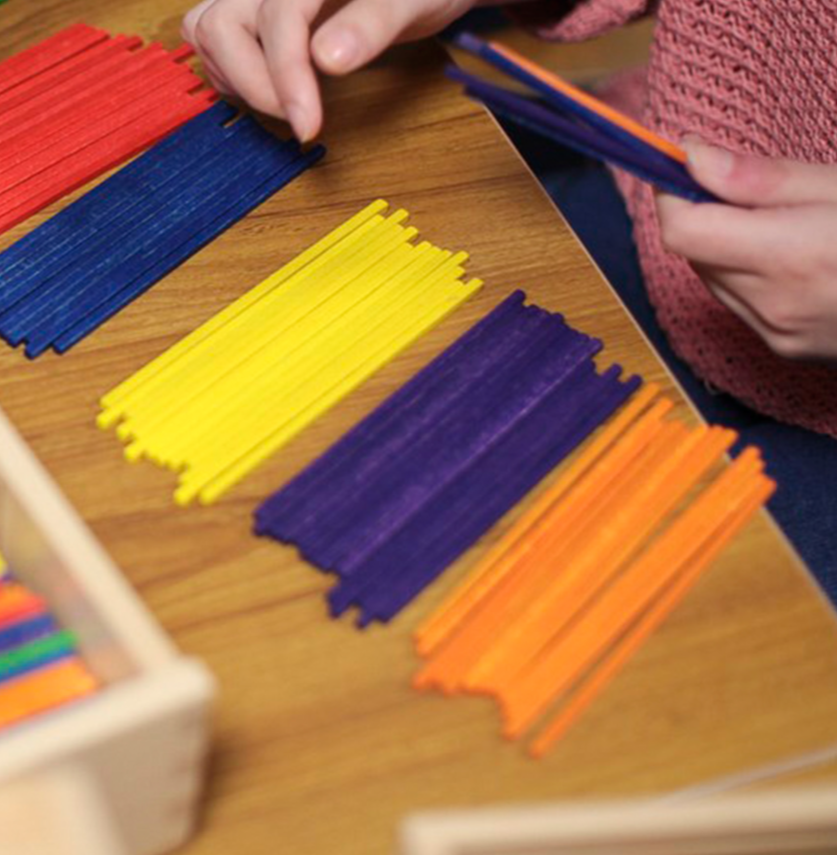 Putting Order on the Chaos
19
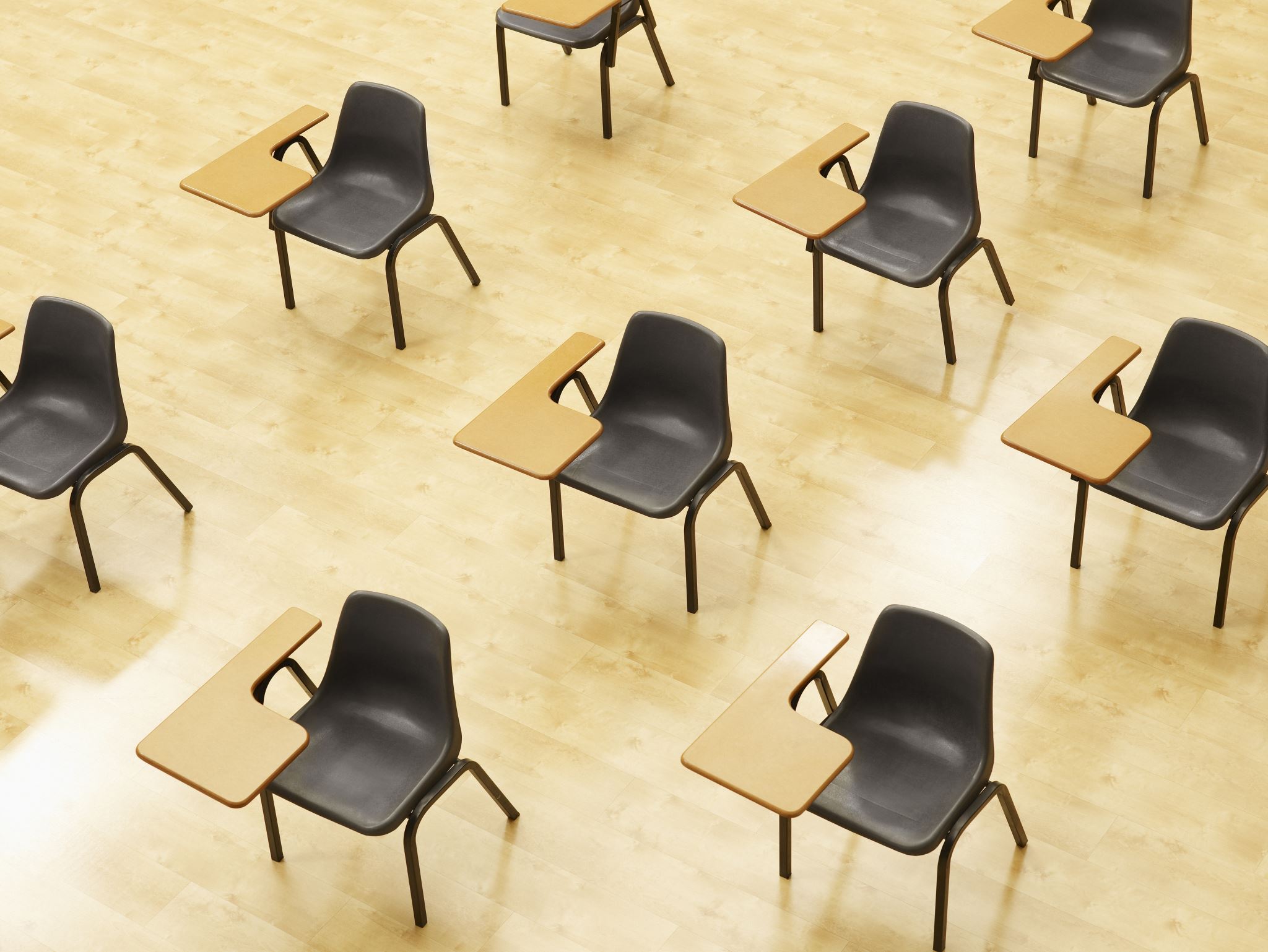 22.—(1) The Principal of a recognised school and the teachers in a recognised school, under the direction of the Principal, shall have responsibility, in accordance with this Act, for the instruction provided to students in the school and shall contribute, generally, to the education and personal development of students in that school.
Education Act Part V
20
Domain One: Leading Teaching and Learning

School leaders:
promote a culture of improvement, collaboration, innovation and creativity in learning, teaching and assessment 
 foster a commitment to inclusion, equality of opportunity and the holistic development of each pupil 
manage the planning and implementation of the school curriculum 
foster teacher professional development that enriches teachers’ and pupils’ learning
Circular 0044/2019
21
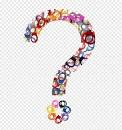 Which ones are you strongest on?

Which one do you shy away from?
2-minute
22
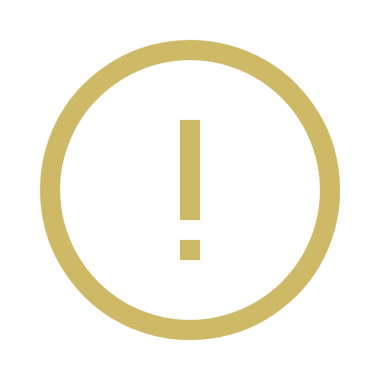 Section 2 How does Transformational Change happen?
23
[Speaker Notes: Image: https://changeactivation.com/who-wants-to-change/]
[Speaker Notes: Jimmy Murphy Society was harsh
I was reared in a large town in the south of the country
Fear stalked the classrooms and corridors of my primary and post-primary school days like an all-pervasive fog. Violence, both physical and mental, was the norm and accepted as part of the school culture. School was about stratification and so was society, keeping people in their place. Clutching our borrowers’ registration forms, Jimmy Murphy and myself tentatively made our way up the steep steps of the local library to register. The elderly librarian looked at my form and without a word handed me my borrower’s card. She then looked at Jimmy’s form. She noticed the address. As she tore the form in two, she solemnly declared “No-one from that address can borrow here’.]
31
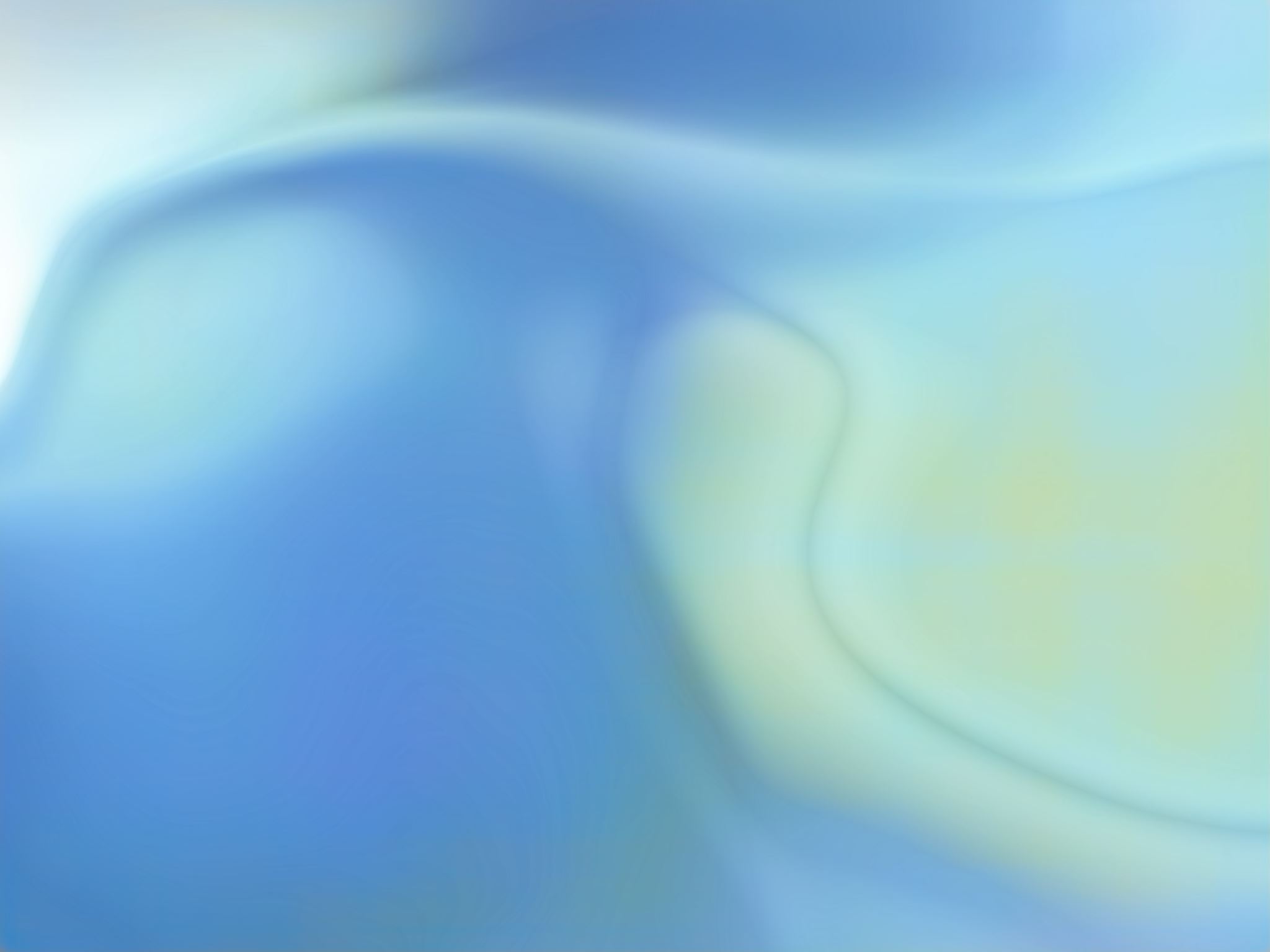 Lens of the 5 P’s
32
A Roadmap for Transformational Change

8 Stage Plan: See Handout
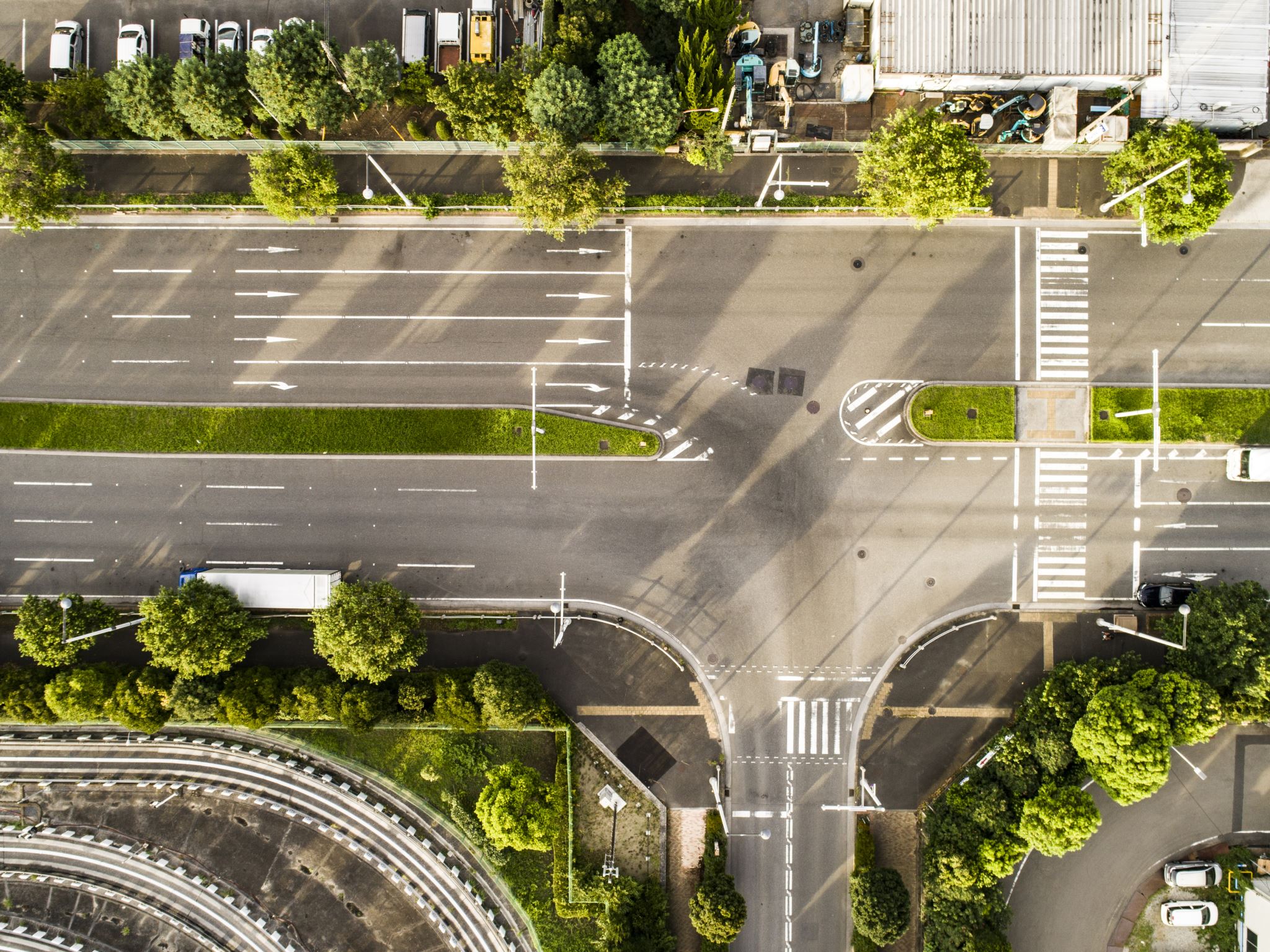 33
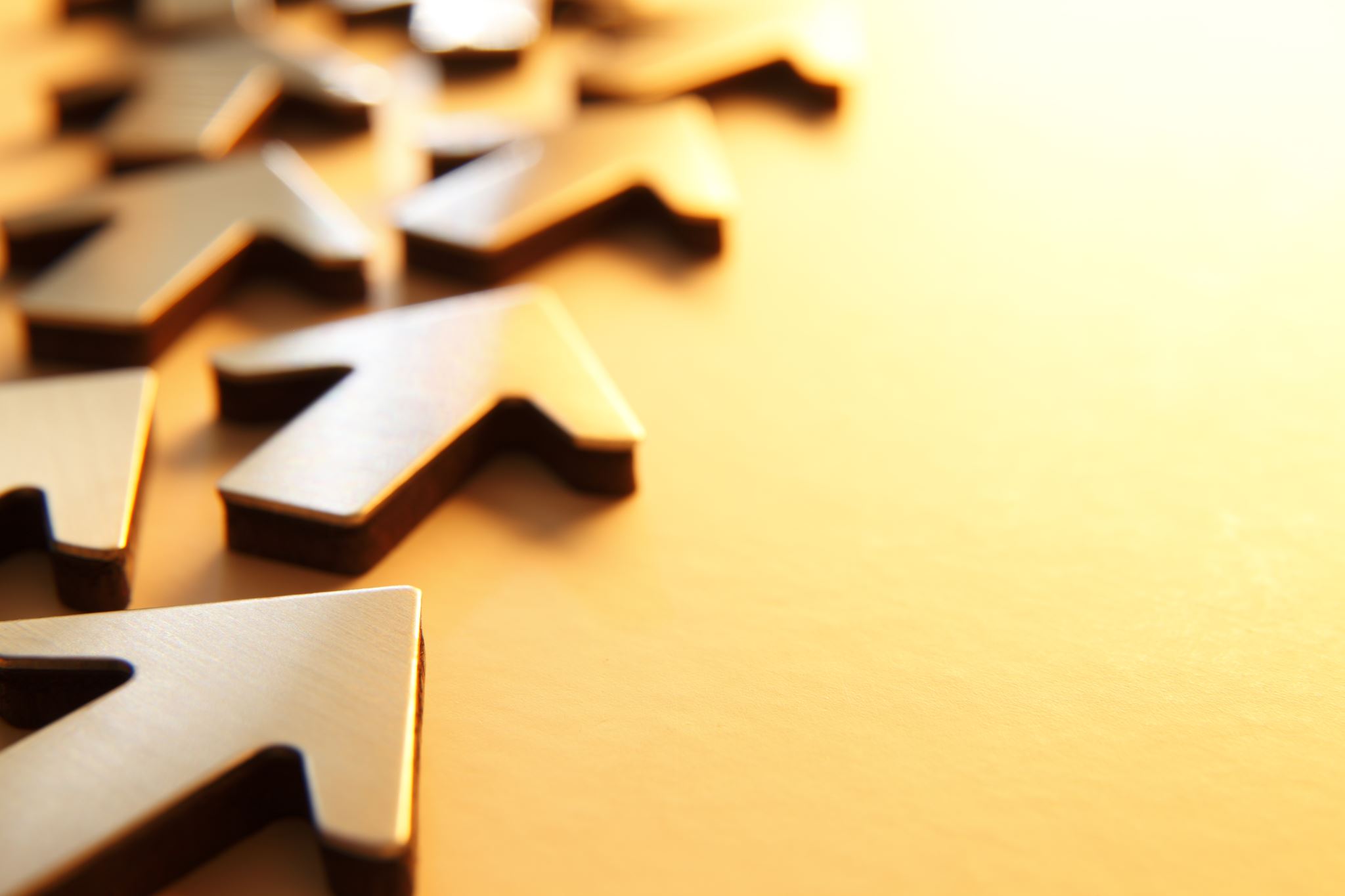 Section 3: Let’s look at Agency
34
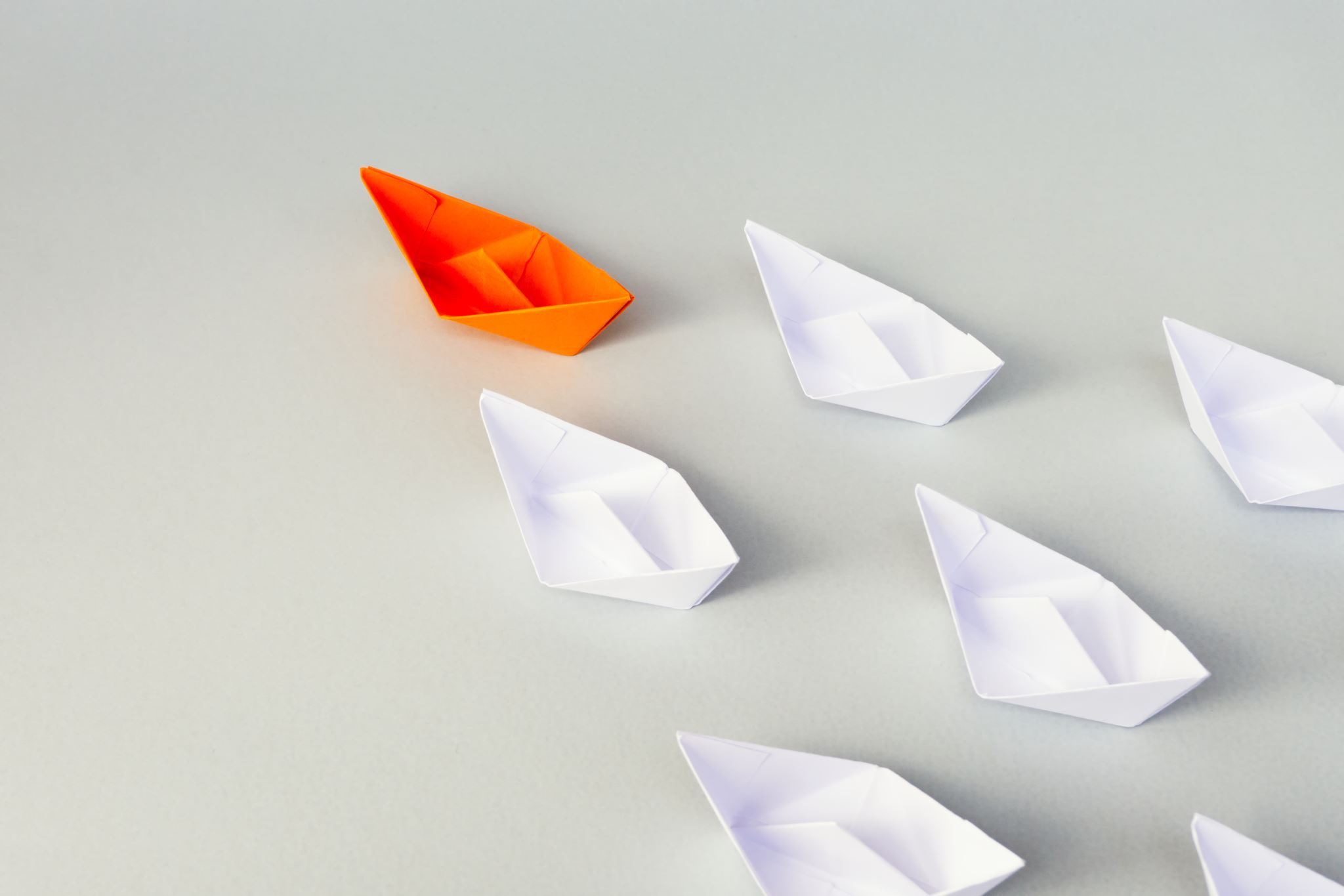 Teacher Agency
Teacher Agency has emerged as a discrete concept in educational discourse and the policy space, despite challenge of definition

Do we know what it is?
Can we use it to our advantage?
35
37
Need to explore what agency is
38
[Speaker Notes: Agentic
Social cognition theory perspective in which people are producers as well as products of social systems]
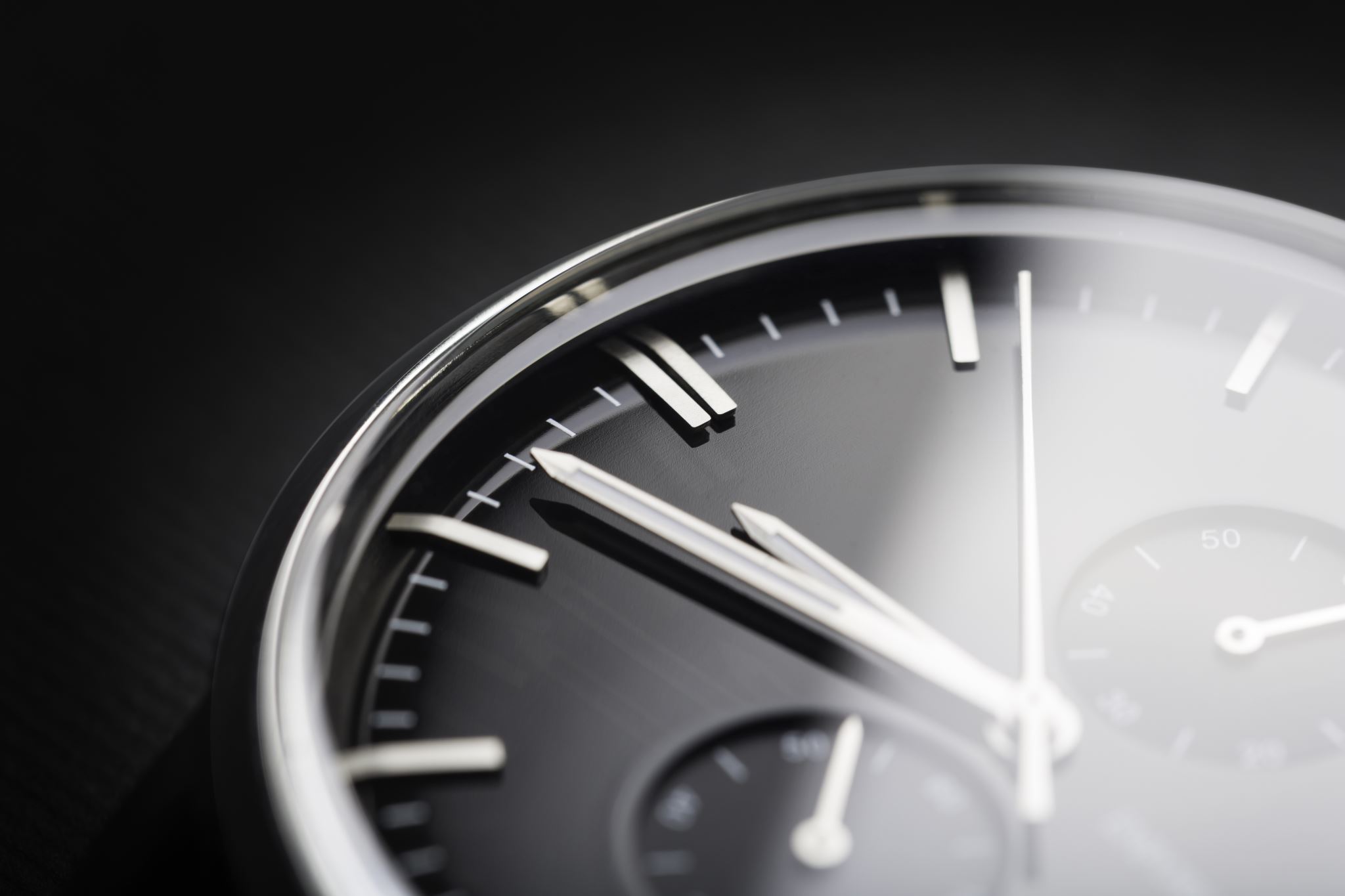 What is Teacher Agency?


2-minute reflection
39
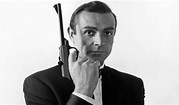 What qualities did James Bond possess?
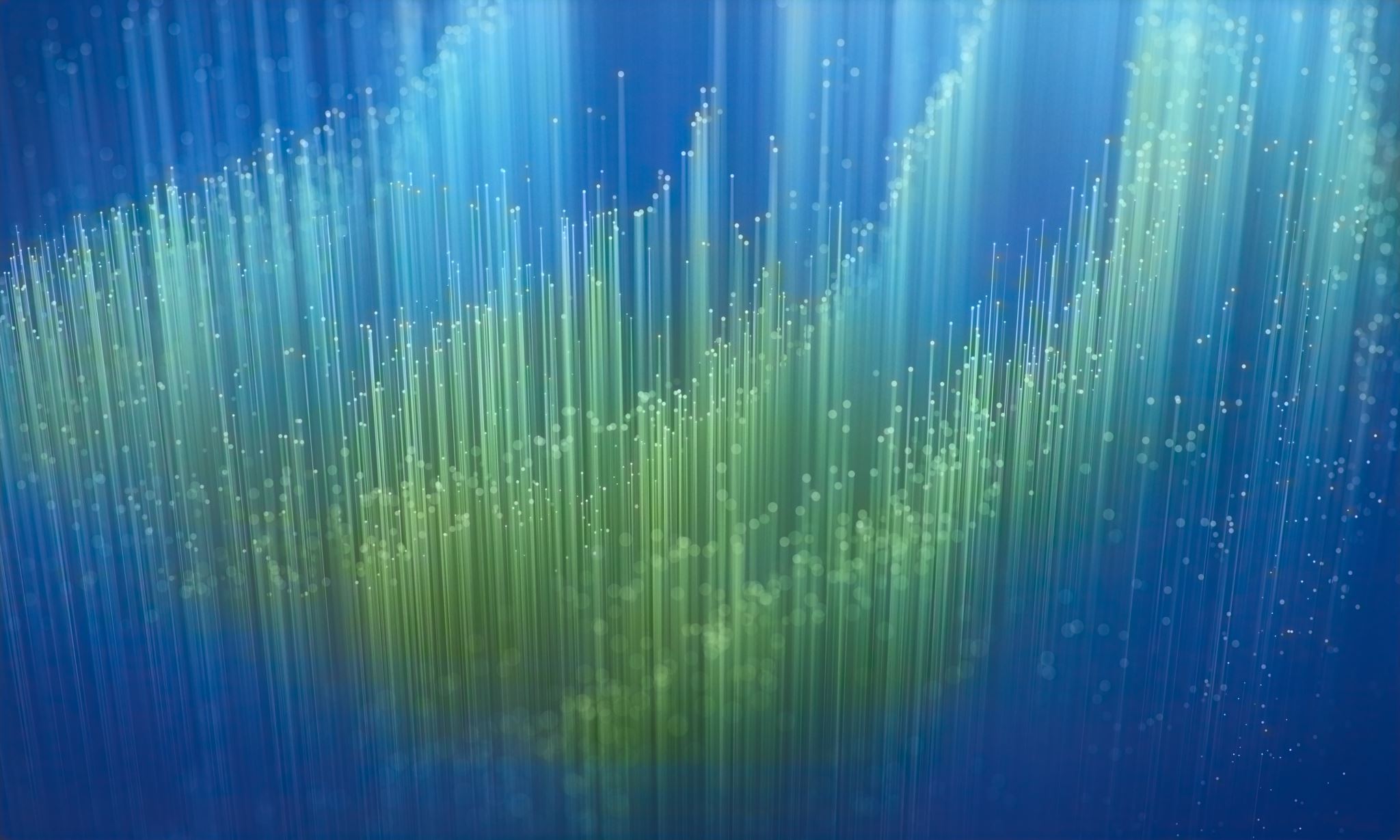 41
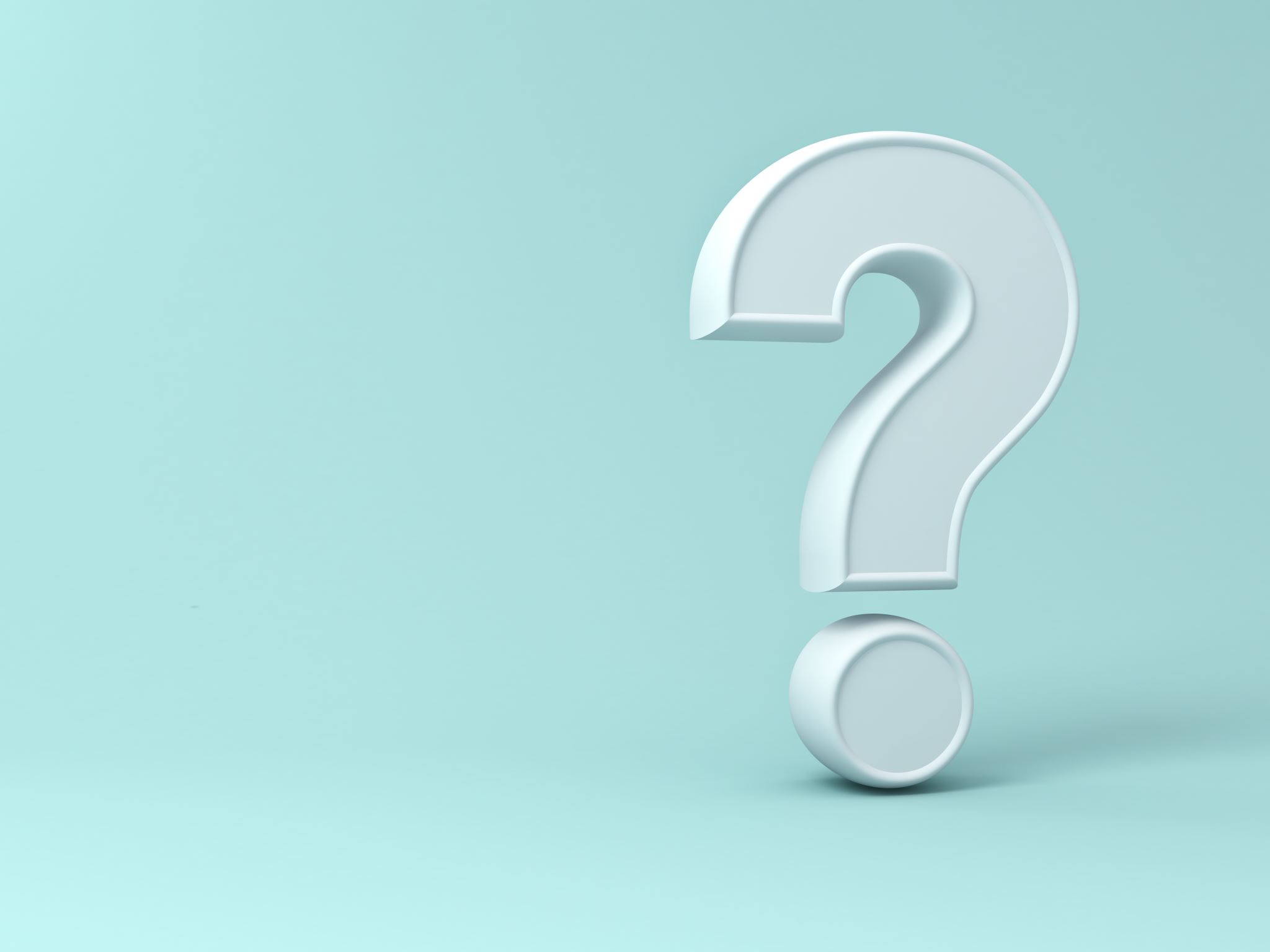 ‘ Teachers achieve agency when they are able to choose between different options in any given situation and are able to judge which is most desirable, in the light of the wider purposes of the practice in and through which they act.’

Priestley, M., Biesta, G., and Robinson, S. (2015, p 141). Teacher agency; An Ecological Approach.
42
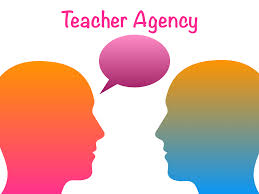 Teacher Agency is often linked to Teacher Identity: one’s core beliefs about teaching and being a teacher. These beliefs are very much shaped by one’s experiences
43
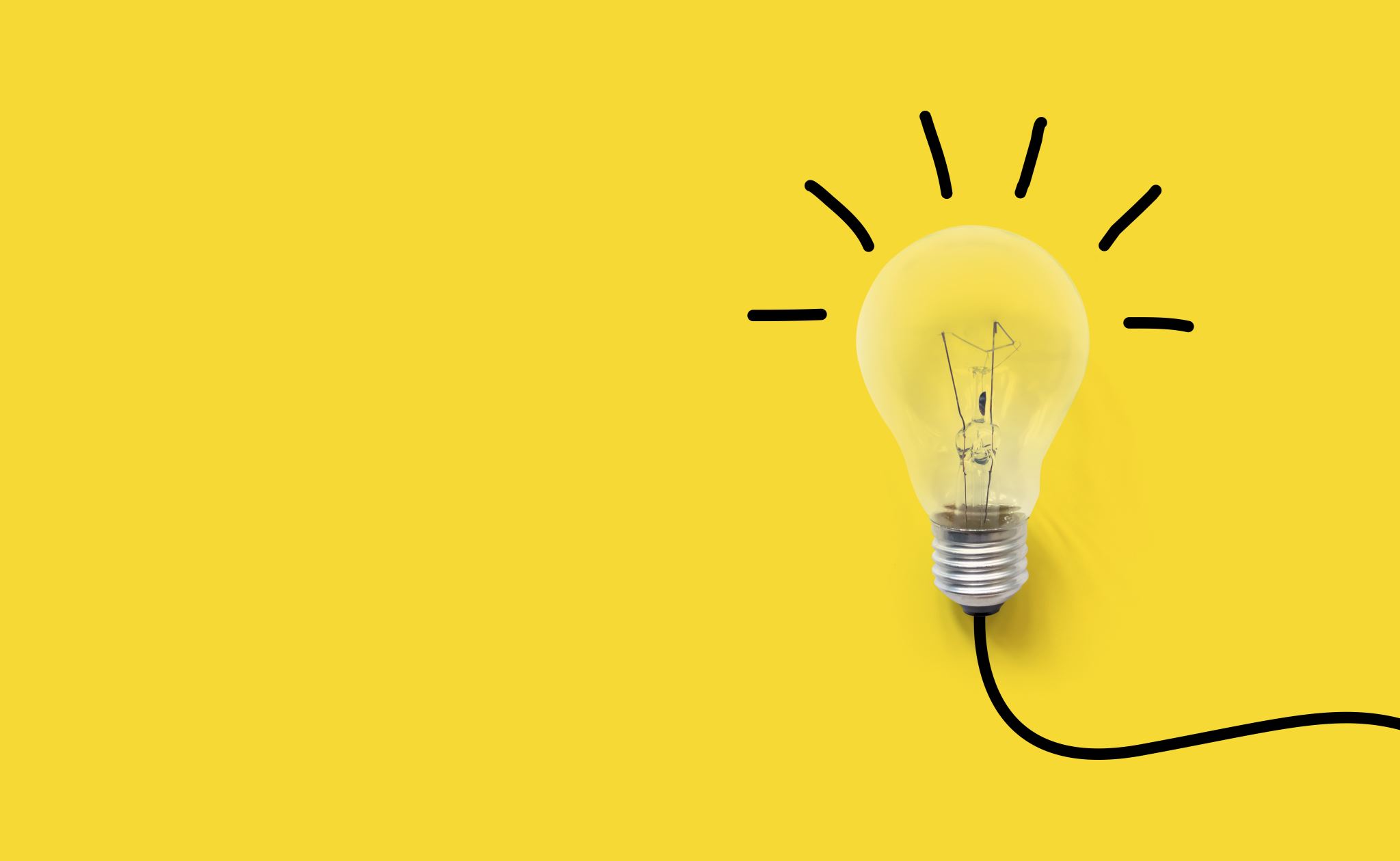 Teacher agency, if it works well, thus has the capacity to make the operation of the educational system, both at the systemic level and the individual and collective level of teacher practice, more intelligent, and therefore more able to engage with the complexities and the uniqueness of the here and now in meaningful and purposeful ways. 

(Priestley et al.  p 149)
44
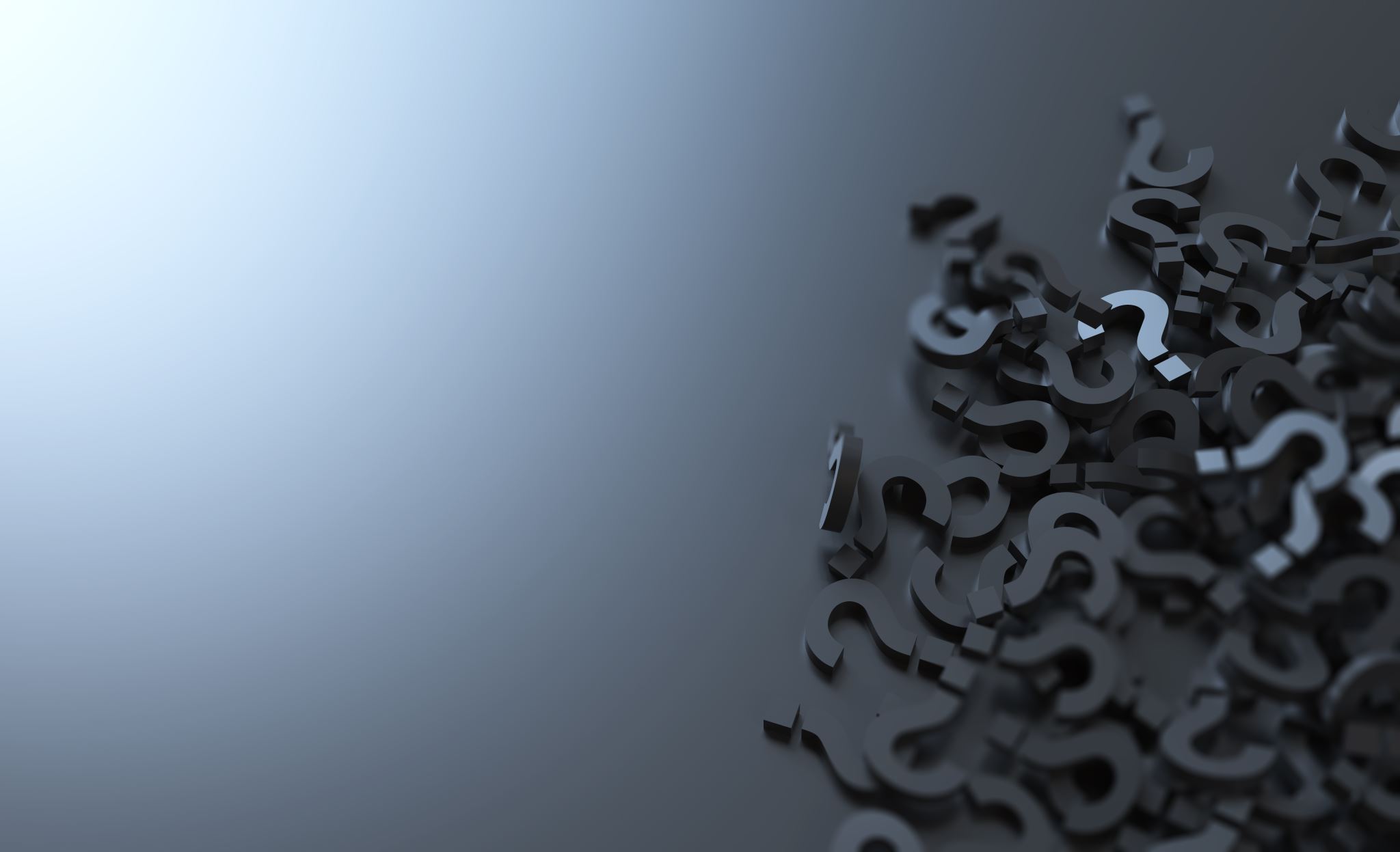 Where does Agency come from
According to Priestley et al (2015) it is not just individual capacity but very much dependant on the context

One could have agency in one setting and not have agency in another

E.g. If you are a teacher working with a Principal who is a firm believer in standardised tests and the opposite

Think of another example…
45
[Speaker Notes: Golf Club v GAA club
Maurice Curtin
Outdoor play v health and safety no running on the yard]
According to Orland-Barak (2017, p.247):

 ‘Teacher agency has become central to our understanding of how teachers assume individual and shared responsibility, generate new ideas, co-ordinate and test them with each other, implement them in their classrooms and engage in social activism through collaborative efforts to improve schools and schooling’.
46
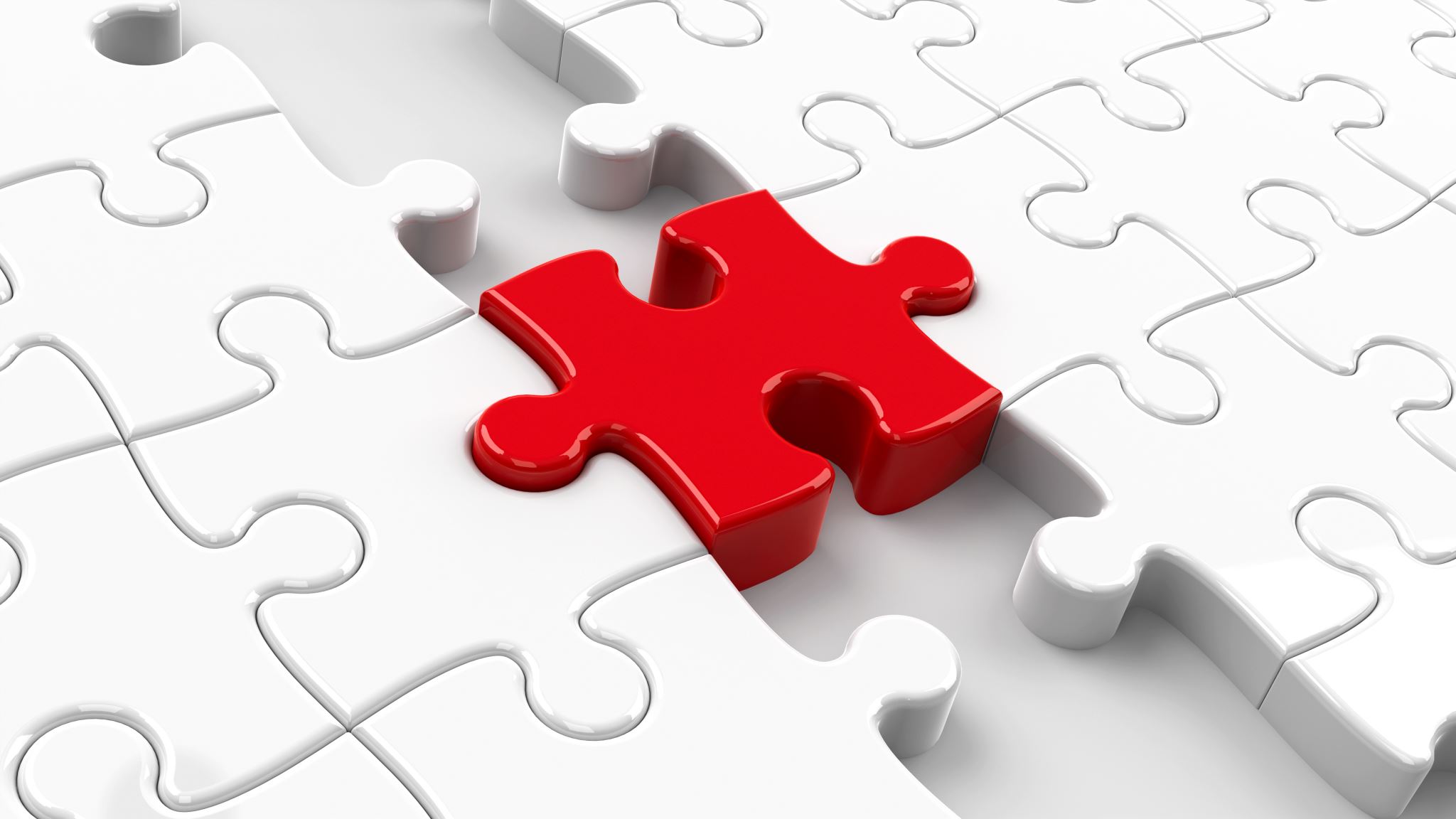 It is now recognised that there has been a shift to teacher agency in education as it is considered to be an ‘important dimension of teachers’ professionalism’ (Biesta, Priestley and Robinson, 2015, p. 125) and a key factor in the critical engagement of teachers in their work.
47
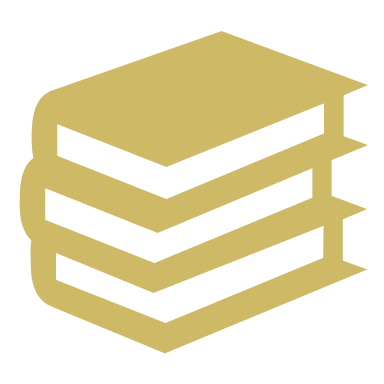 A special issue of the educational journal Teachers and Teaching was published in 2015 with a specific focus on teacher professional agency.
48
Theme 1: Pedagogical action as a characteristic of teachers’ professional agency 

Theme 2: The relationship between professional identity and  teachers’ professional agency

Theme 3: The interweaving of personal capacities and contextual factors in teachers’ professional agency
Teachers and Teaching (2015)
49
[Speaker Notes: Danielewicz (2001, p.163) defines agency as “the quality of an individual that makes doing possible; it means believing that one’s self is capable of action”.]
Professional wisdom
Phronesis
Principled improvisation
Responsive teaching
Humanising education
Thoughtfully adaptive Teachers 
Disciplined improvisation 
Creative
Entrepreneurial
Inspirational
Not just following prescriptive practices
In the literatureSAGE Handbook of Research on Teacher EducationSection 111Learning Teacher Agency in Teacher Education
50
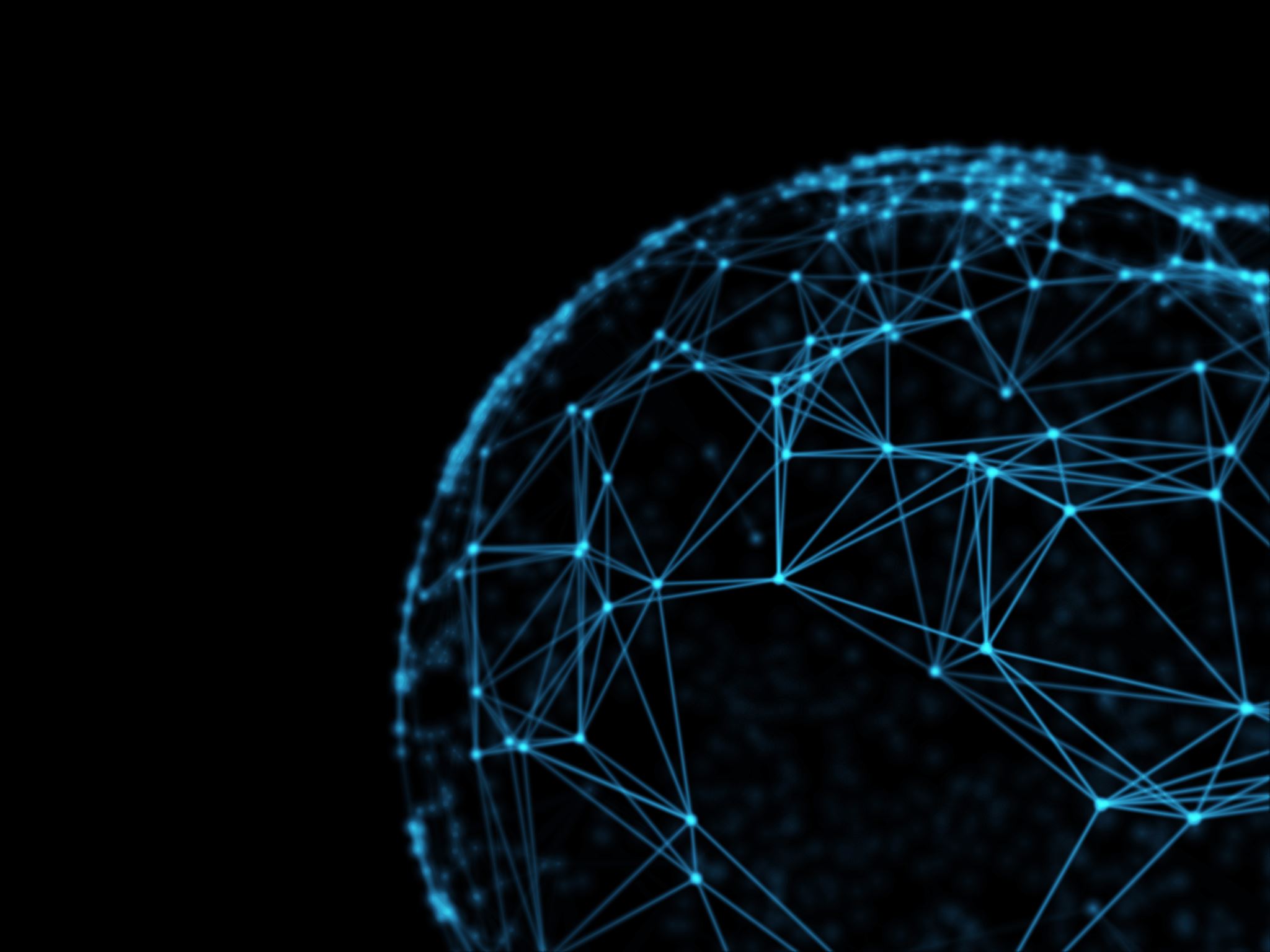 An Agentic professional responds in intelligent, questioning ways to new ideas, complex questions and the changing world we live in
51
Or do we just react like the goalkeeper -

Where do we get the space for responding in ‘intelligent, questioning ways to new ideas, complex questions and the changing world we live in’
52
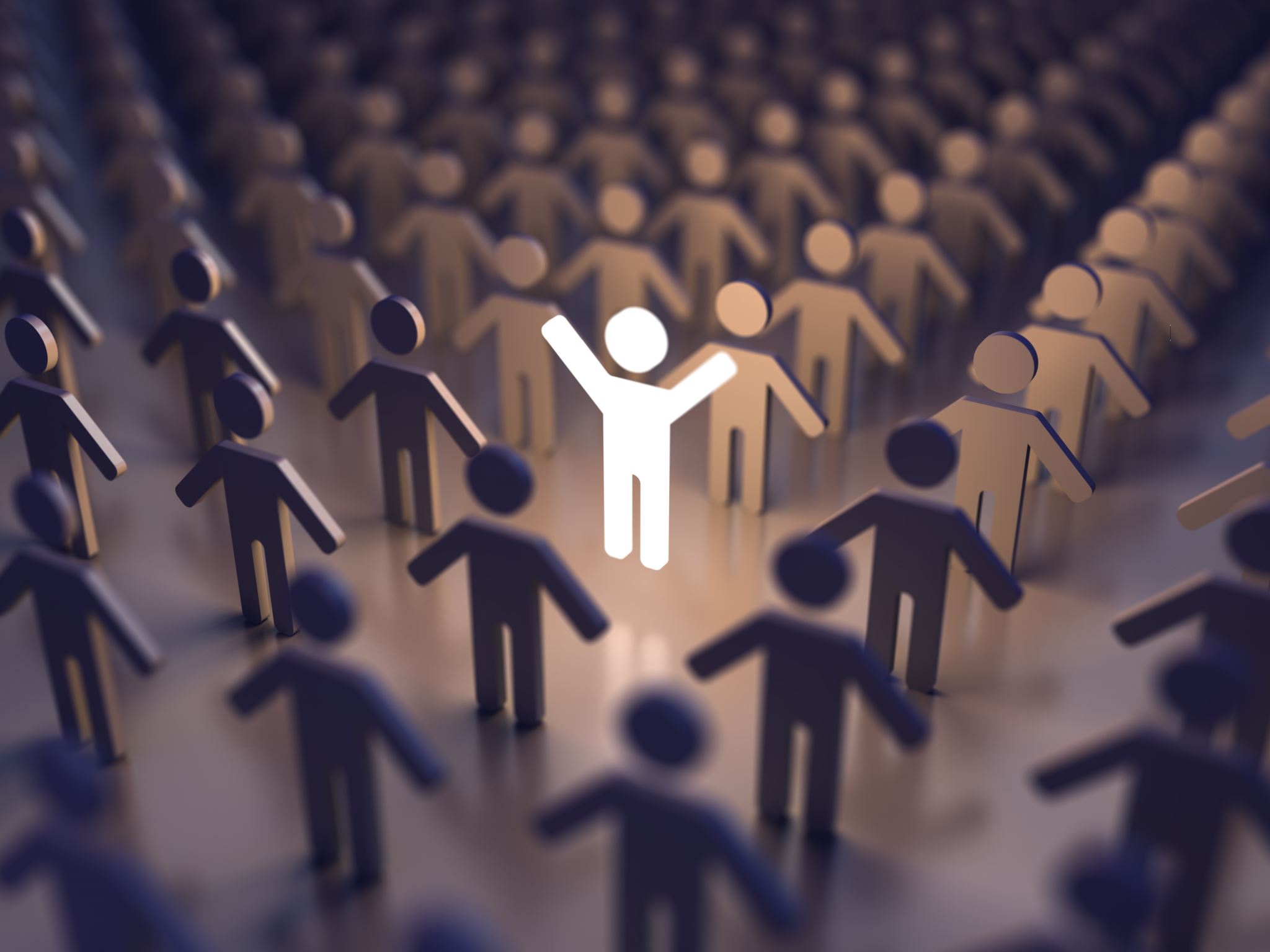 Why is it important?
Seen as a means of working with complexity
Allowing transformational learning  
Push back  against managerialism 
 Serves to promote equity and  democratic values
Promotes the concept of education as a public good 
Activism
53
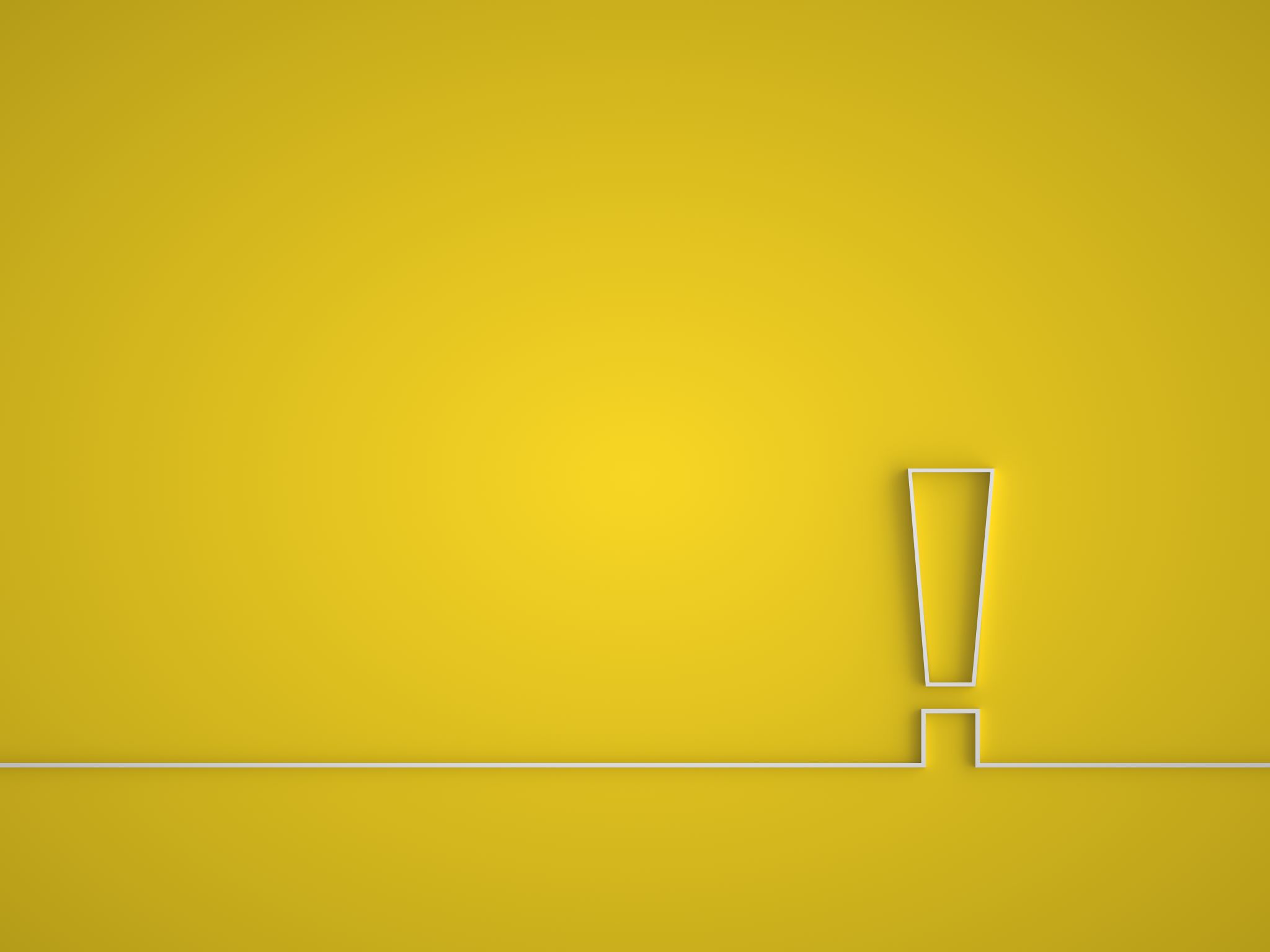 Enables response to
Narrow rigid implementation of curriculum
Rigid Policy mandates 
Dissonance between personal beliefs and what can be achieved in particular contexts
54
In contrast to the notion of teachers’ professional agency as a capacity (Pyhältö, Soini, and Pietarinen, 2012; van der Heijden et al., 2015), a characteristic (Vähäsantanen, Saarinen and Eteläpelto, 2009; Oolbekkink-Marchand et al., 2017) or an innate quality that resides within individuals, Priestley, Biesta and Robinson (2013, p.188) propose an alternative view that regards agency as “something that is achieved through engagement with very specific contextual conditions”.
55
Biesta and Tedder (2007) describe this as an ecological view of agency whereby agency is not regarded as a property or capacity residing in individuals, but as an emergent phenomenon of the ecological conditions through which it is enacted.
56
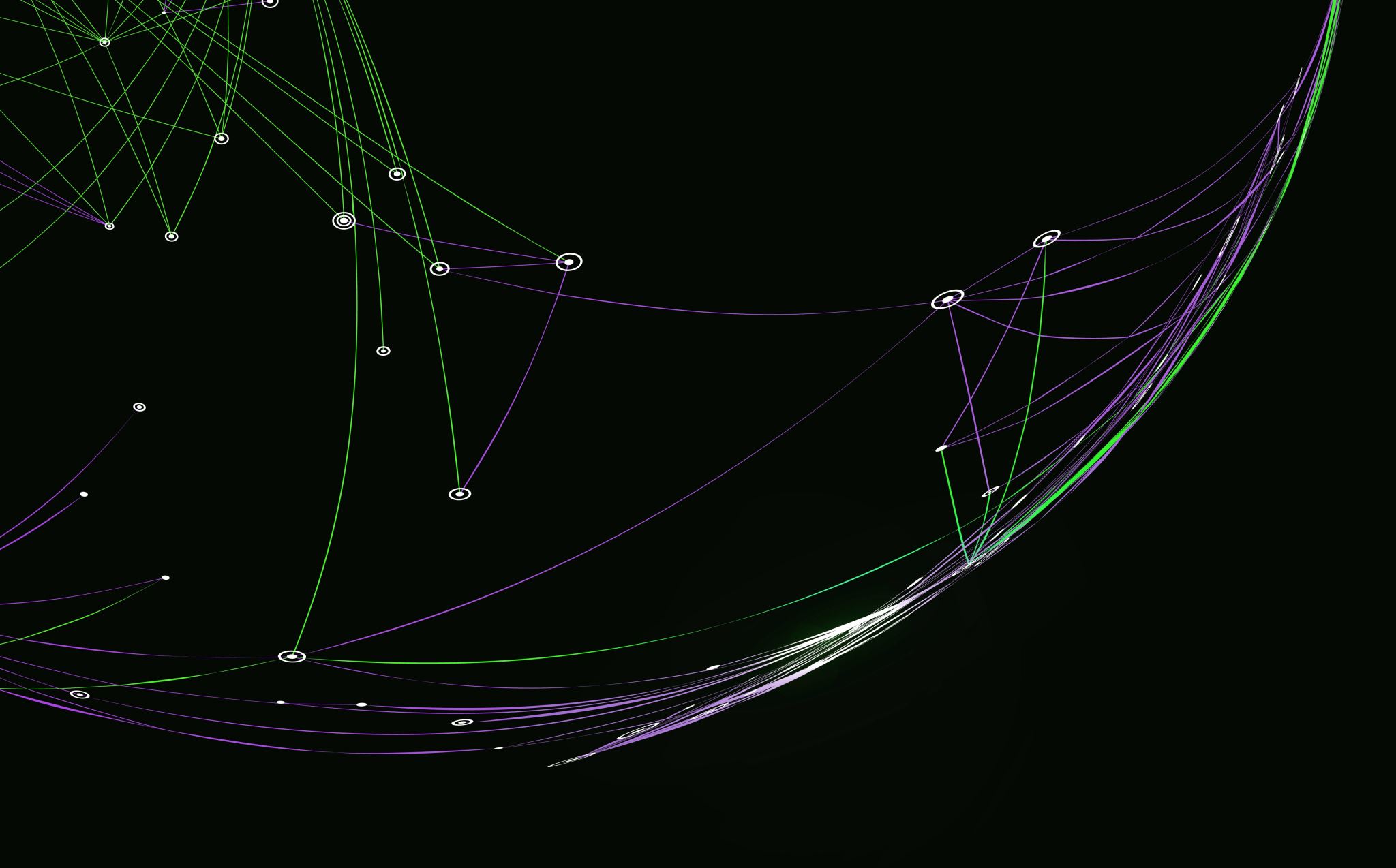 An Ecological View of Agency
 
Interplay of: 

Iterational (Past)
Practical Evaluative (Present)
Projective (Future) 

(Priestley, Biesta and Robinson, 2015)
57
[Speaker Notes: Framework for understanding teacher agency
Builds on the work of Emirbayer and Mische
How agency is achieved]
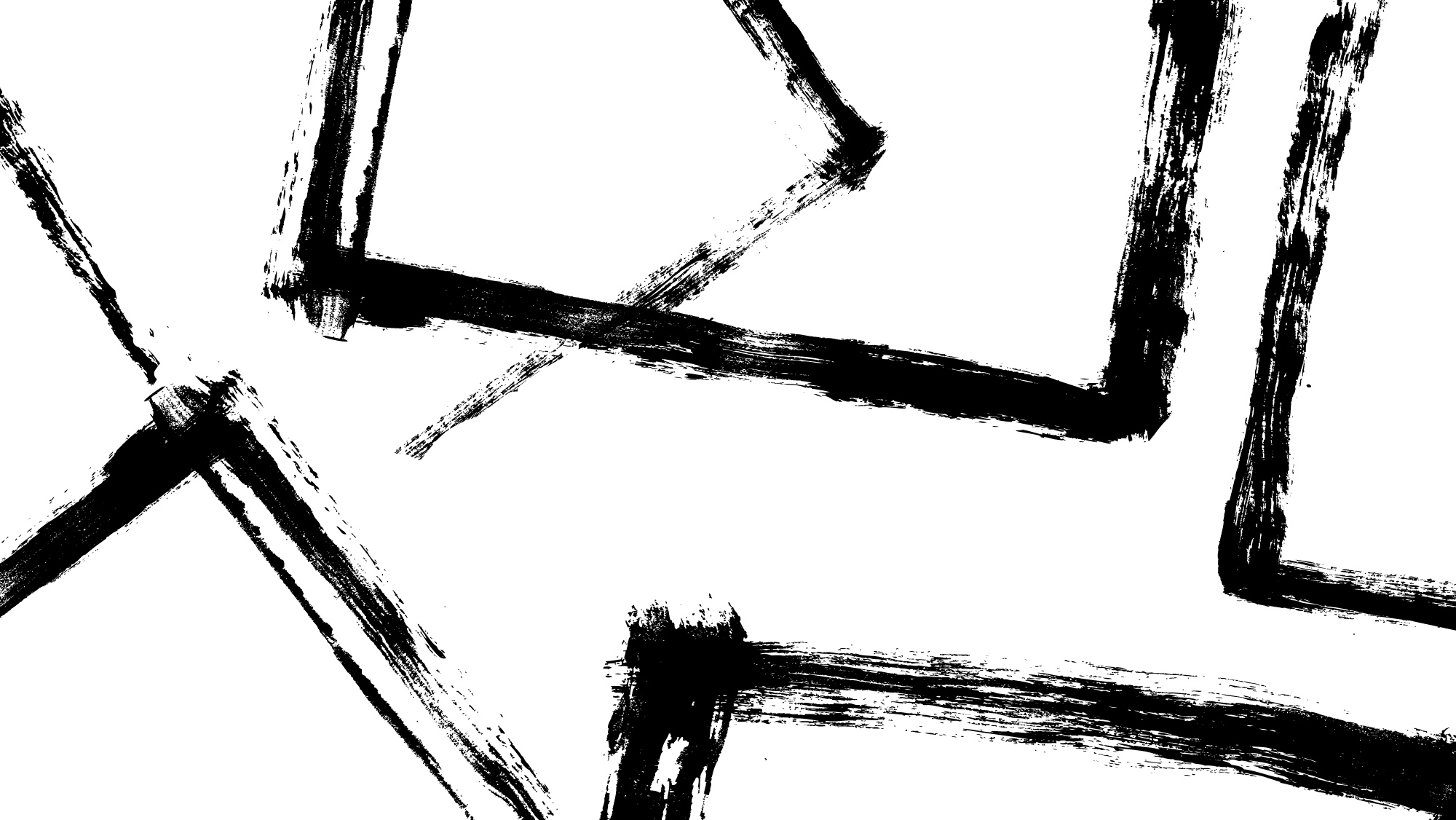 58
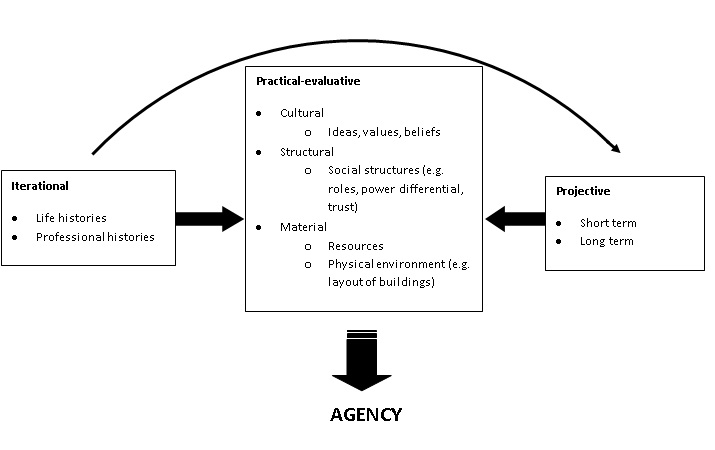 Fig 1.1 An Ecological View of Agency (Priestley, Biesta and Robinson, 2016)
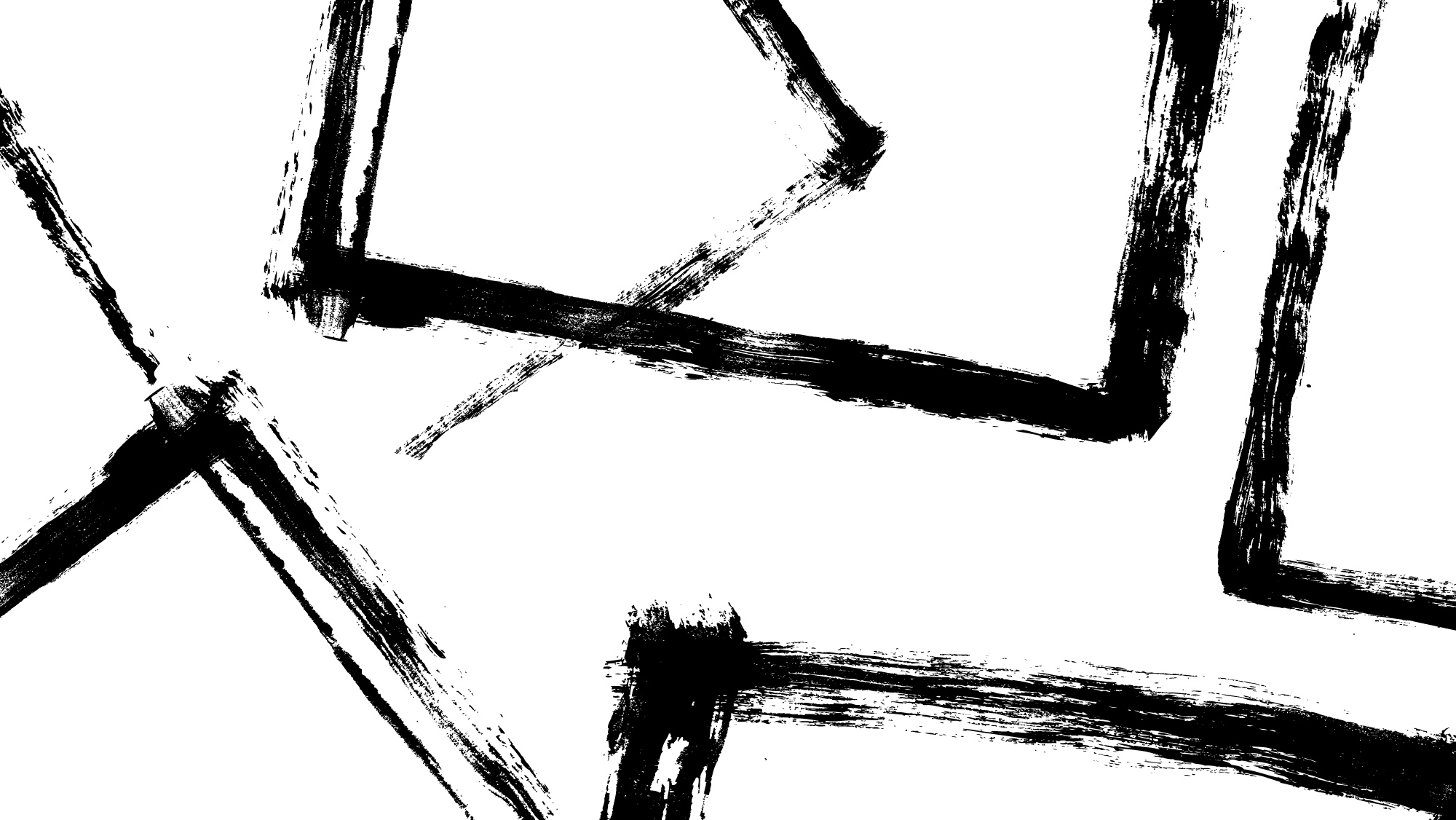 59
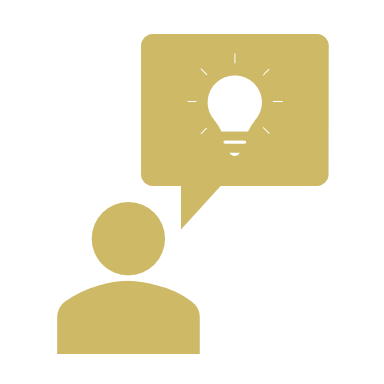 Implications for School Leaders
Create the conditions that shape agency

Ubiquitous 21st century skills:
creativity, critical thinking, problem-solving, collaboration, and digital literacy
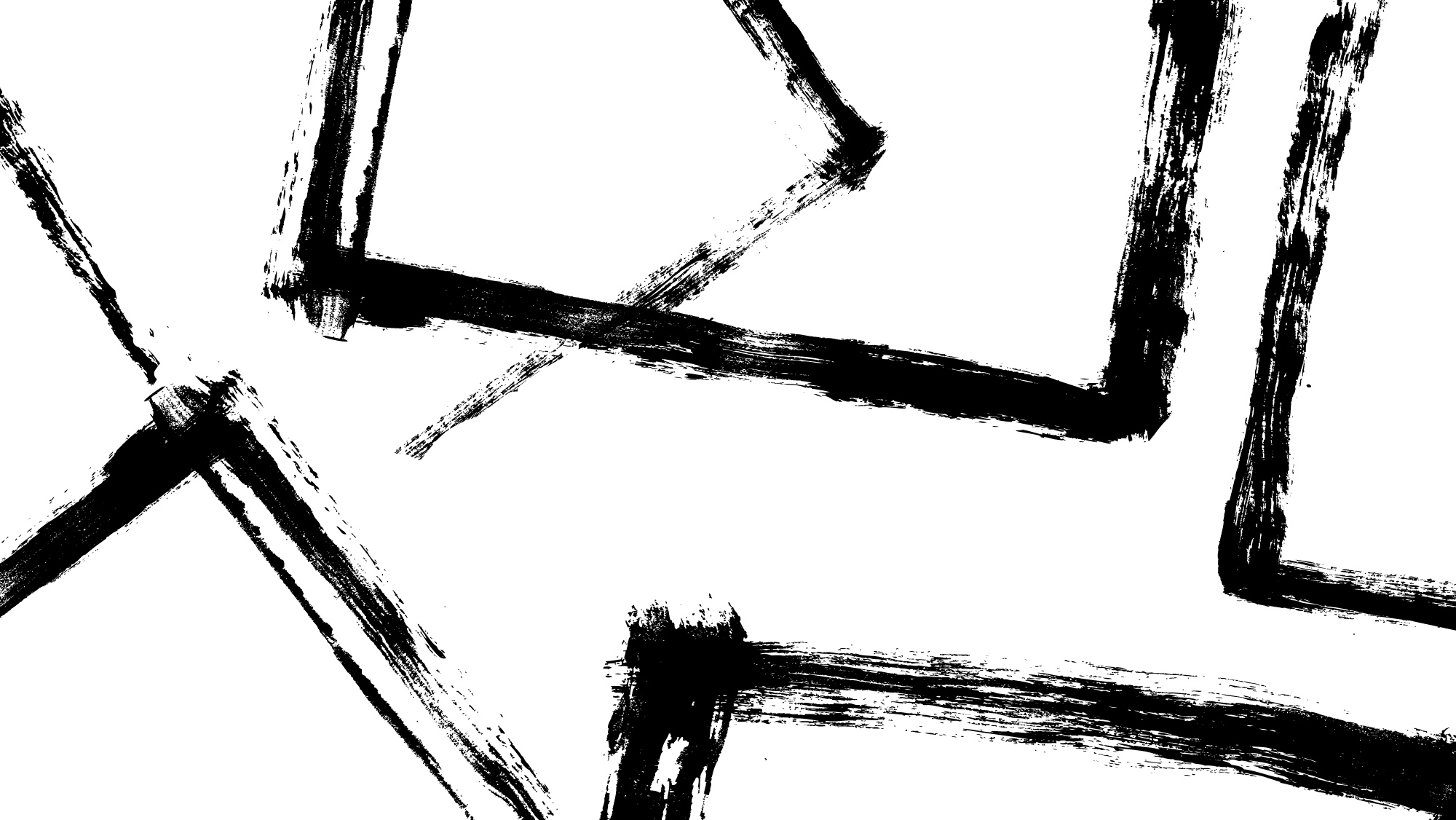 60
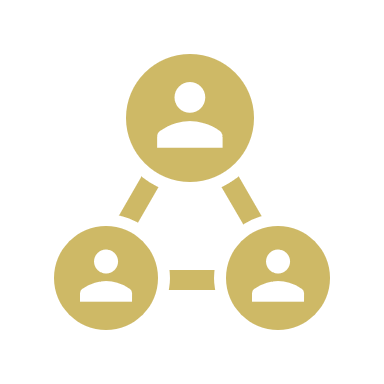 As a School Leader,  How can I…?
Develop Agency

Foster Agency

Nurture Agency
Bad and Good Agency
61
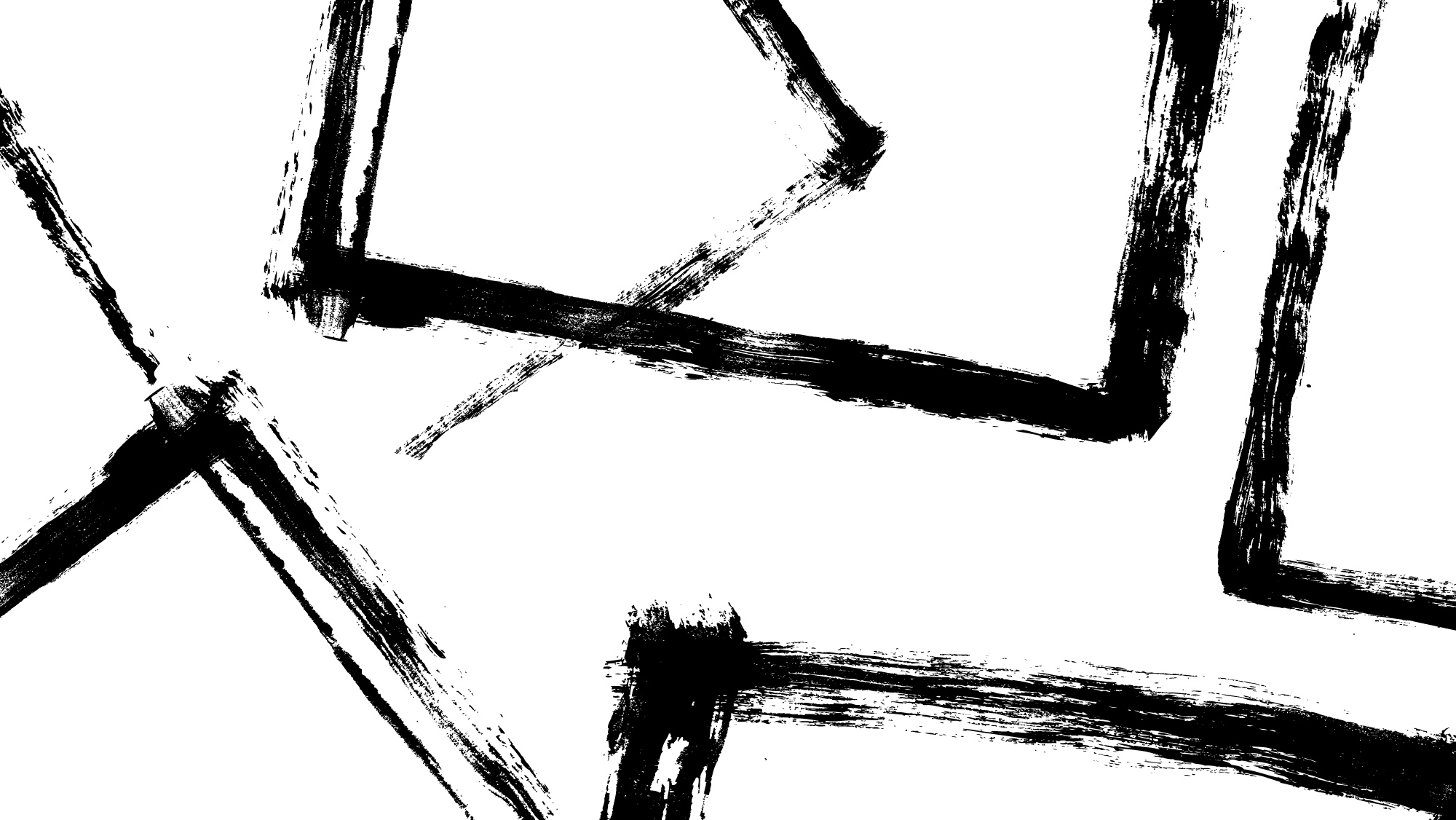 62
Working Definition
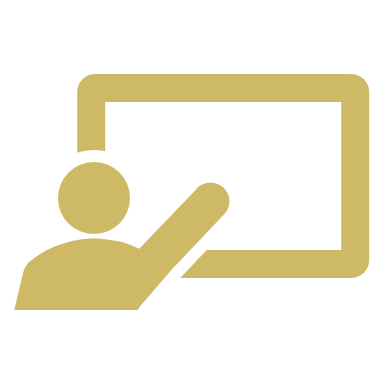 Professional agency signifies that the teacher operates with professional knowledge, skill, judgment and understanding in professional contexts. It is based on an emerging set of values and dispositions and a developing personal philosophy. It allows teachers to critically reflect on practice in order to act with wisdom in dealing with complexity, and exercise capacity to challenge and change professional practice.
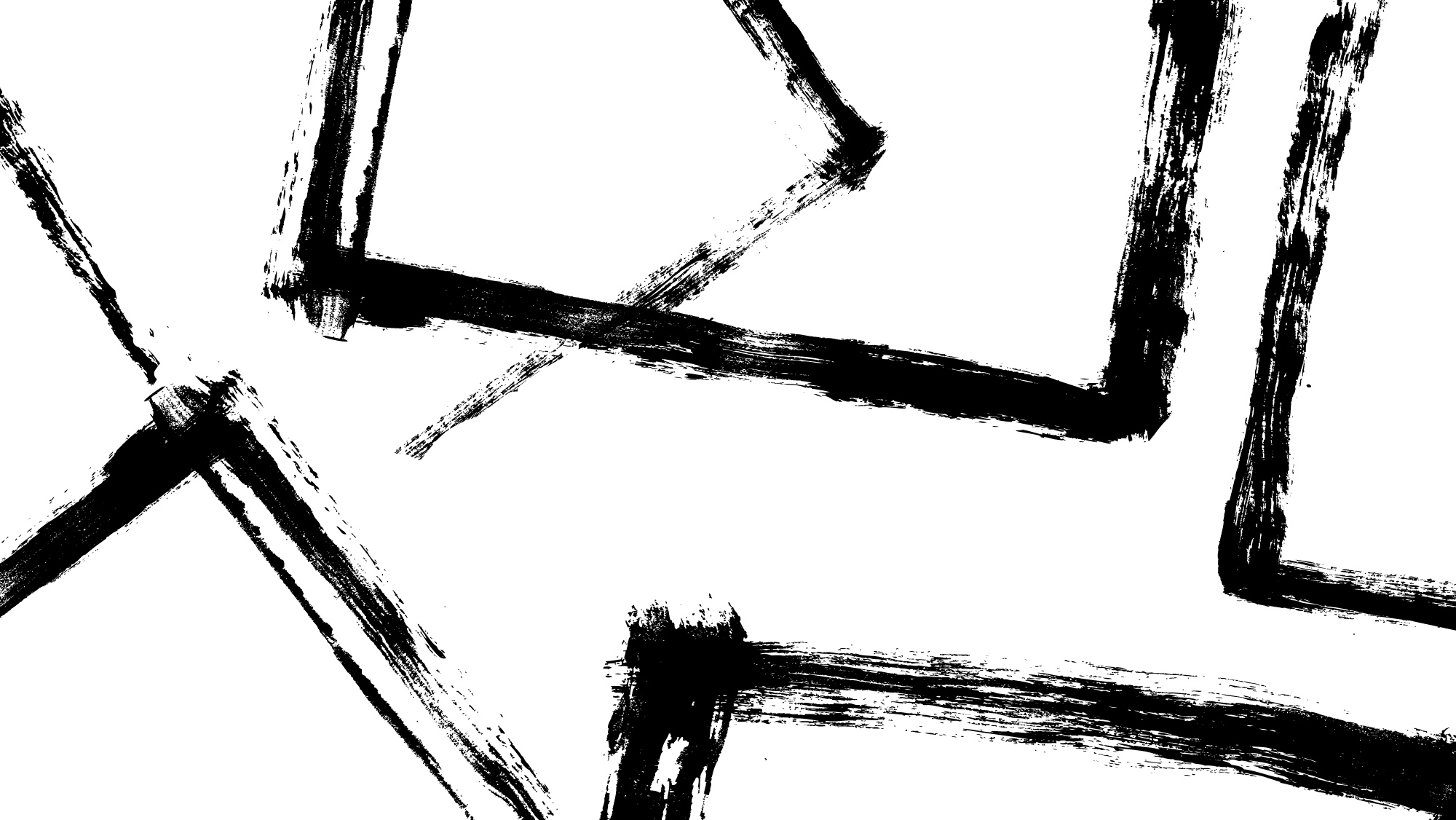 63
2 -Minute reflection
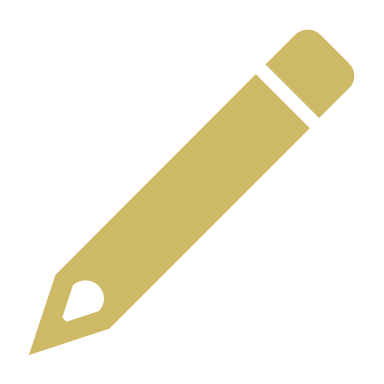 What are the qualities and features of a school that supports teacher agency?
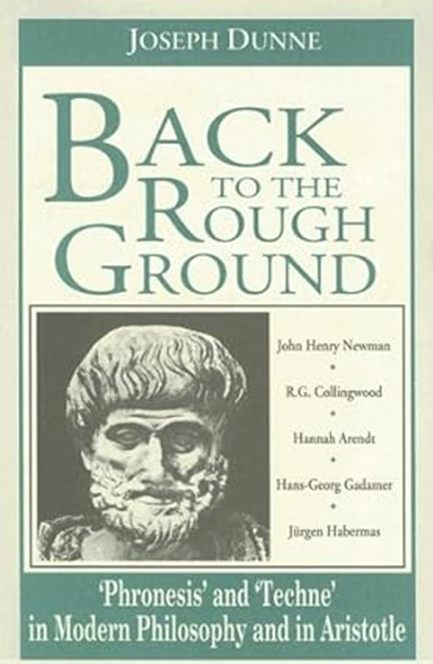 Techne v Phronesis
64
Section 4: Curriculum
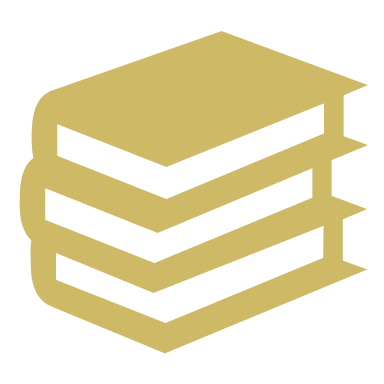 65
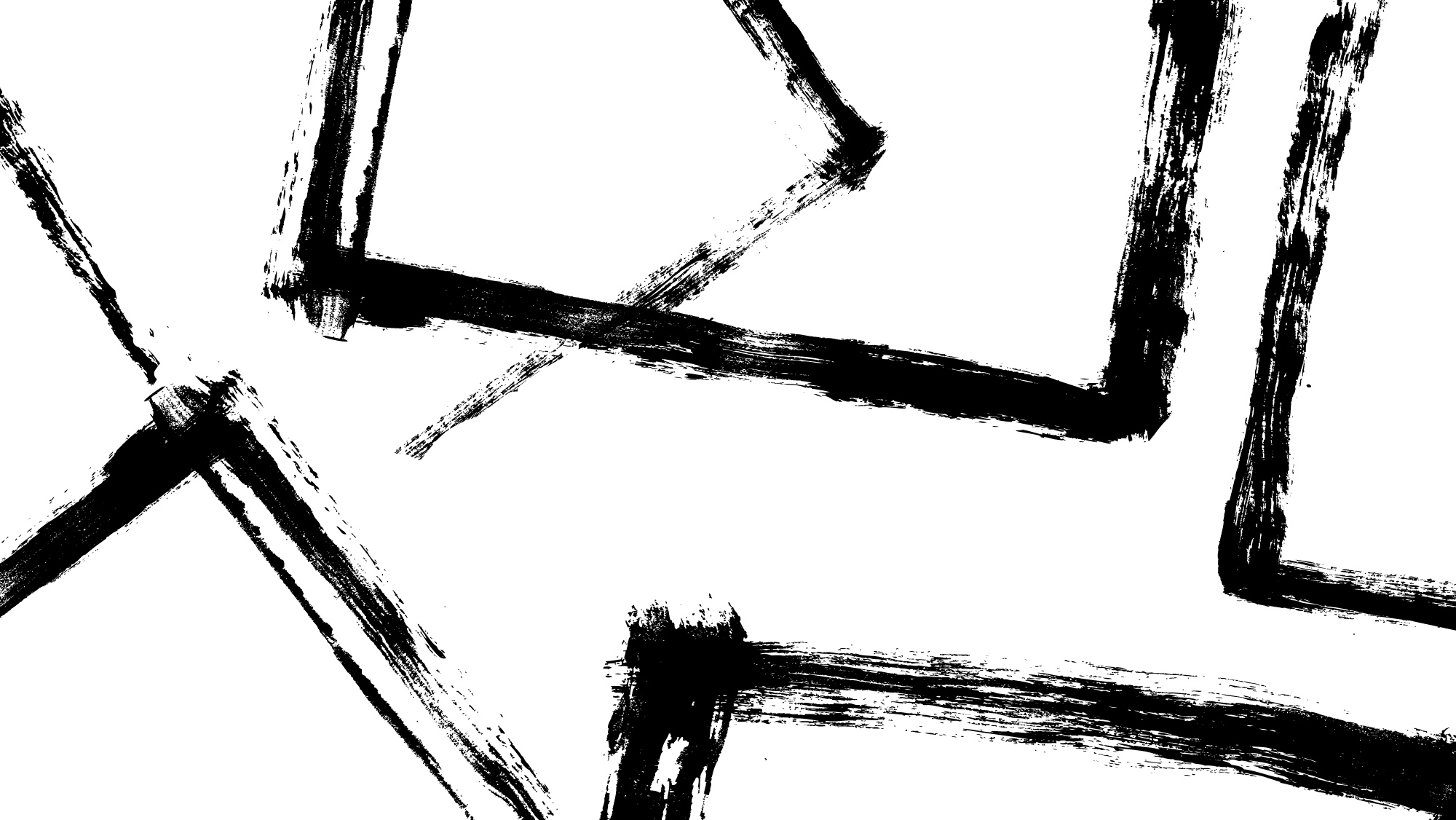 66
The term curriculum has multiple meanings and definitions, to variously consider aspects of subject content, pedagogy, delivery models, moral and ideological values and assessment 

(Kelly, 2009; Priestley, 2019).
[Speaker Notes: Kelly, A. V. (2009). The curriculum: theory and practice (6th ed.). London: Sage. 
Priestley, M. (2019). Curriculum: concepts and approaches. Retrieved from Curriculum Development: https://mrpriestley.wordpress.com/2019/01/04/curriculum-concepts-and-approaches/]
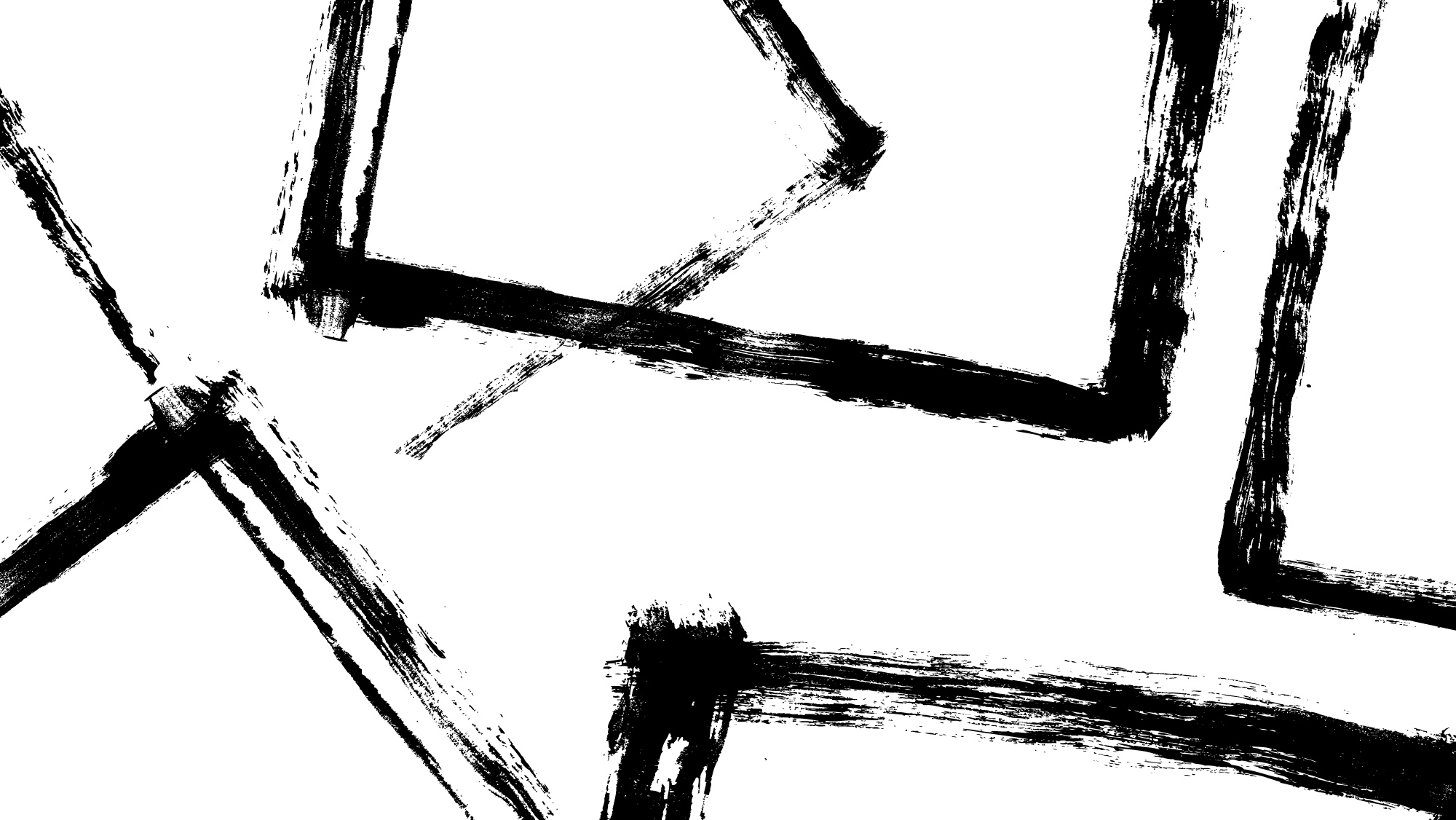 67
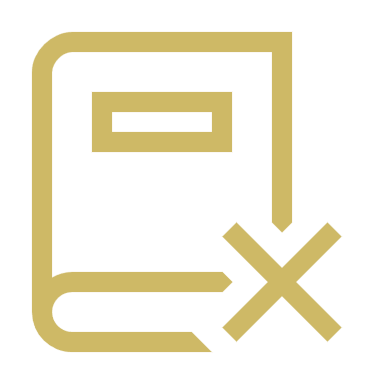 Curriculum Planning
Curriculum planning is fundamentally a political process. In other words, it involves questions of values and is subject to disagreement(Priestley, 2019)

Who decides? 
Who adapts? 
Who implements?
[Speaker Notes: It can be contested / Someone decides

Eg Testing in all classes of the primary school]
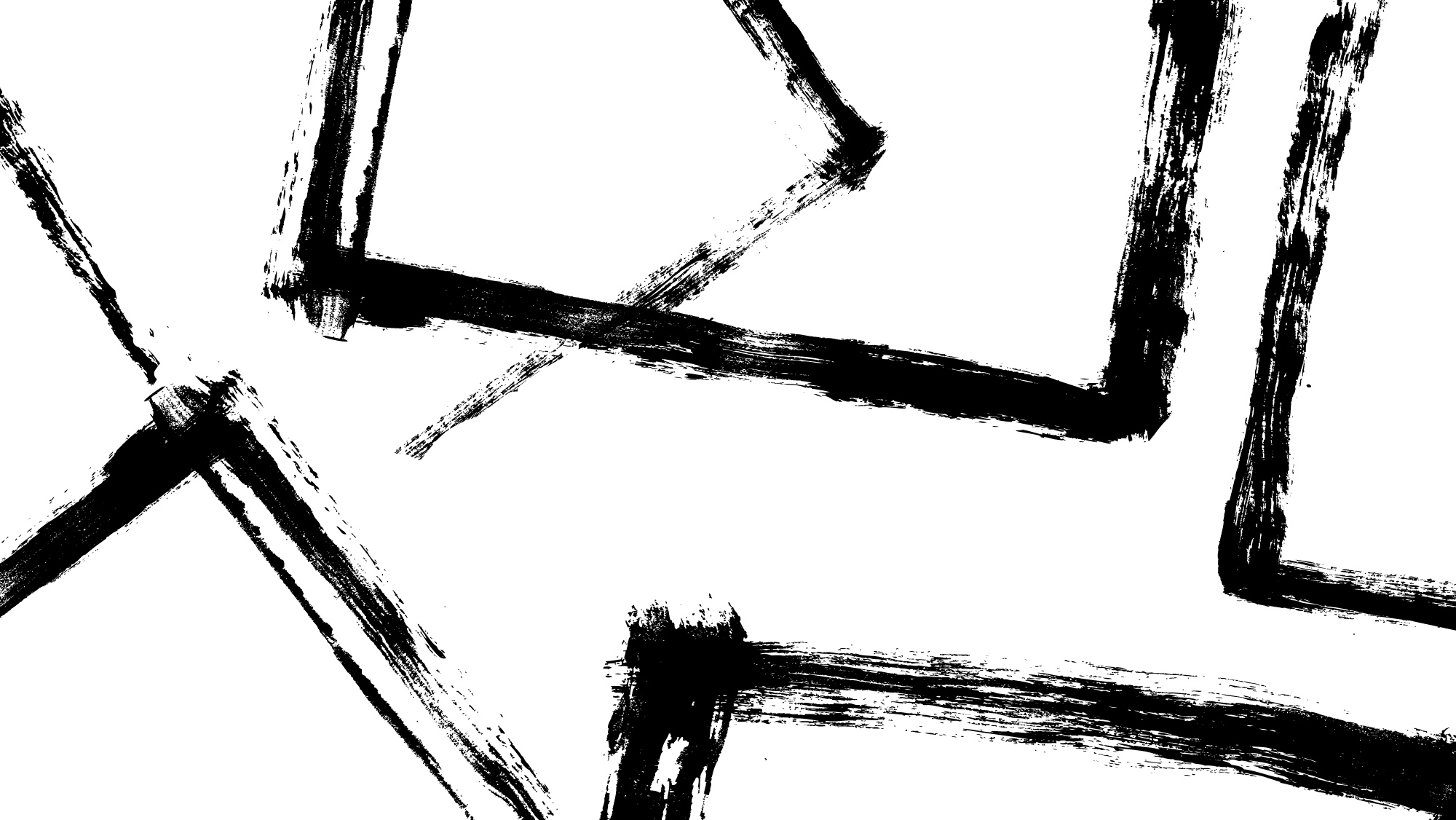 68
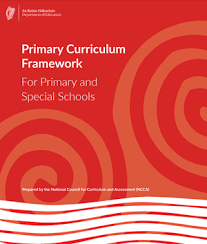 New Primary Curriculum
Slim
Not prescriptive
Room for Teacher Agency

Could be a challenge for teachers who have a ‘Tell us what to do’ attitude.
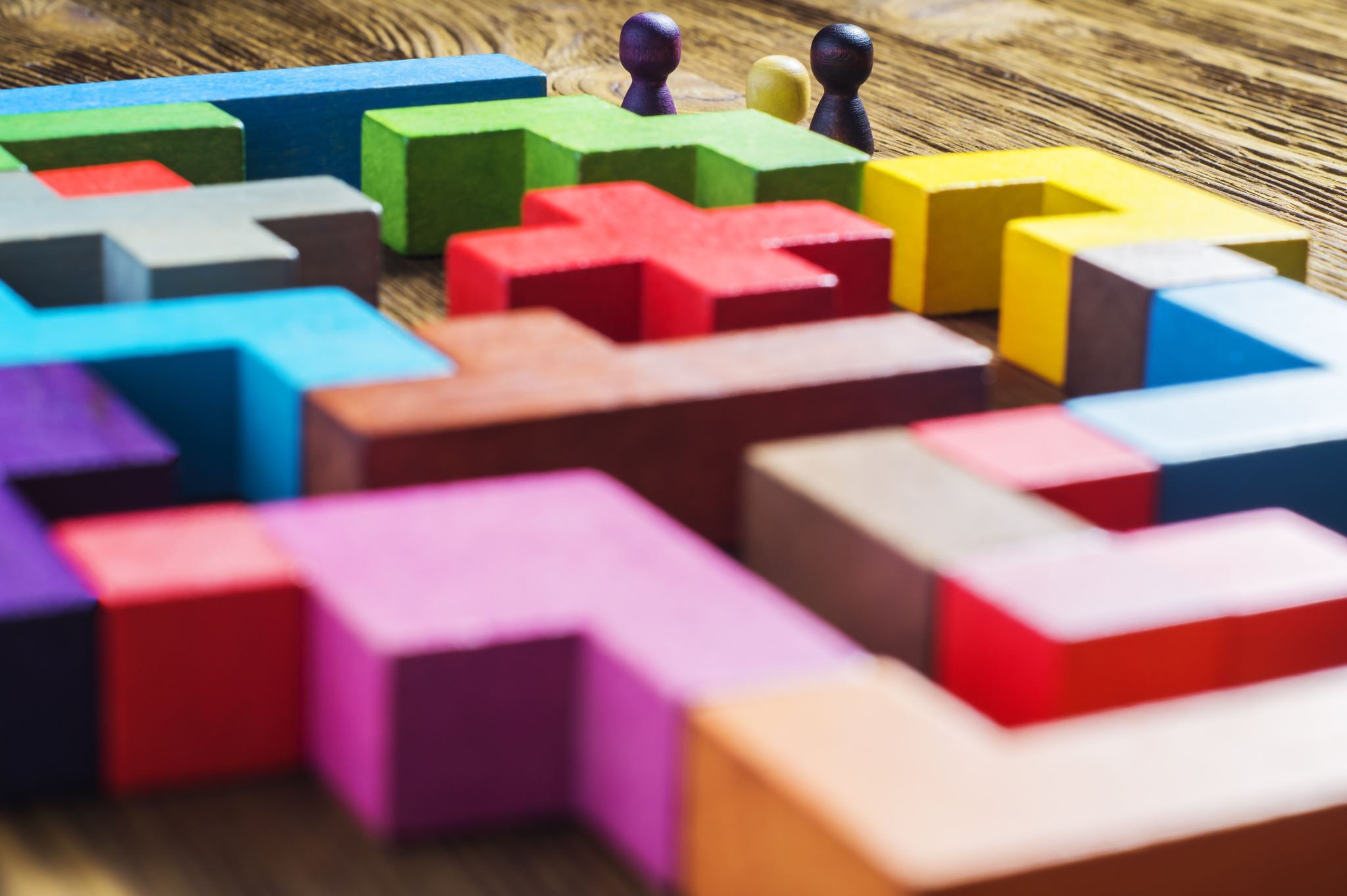 Could be a game changer for teachers who really understand their professional role and who approach teaching with creativity, imagination, originality, inventiveness and innovation.
69
Role of the Deputy Principal in Curriculum Leadership Questions
70
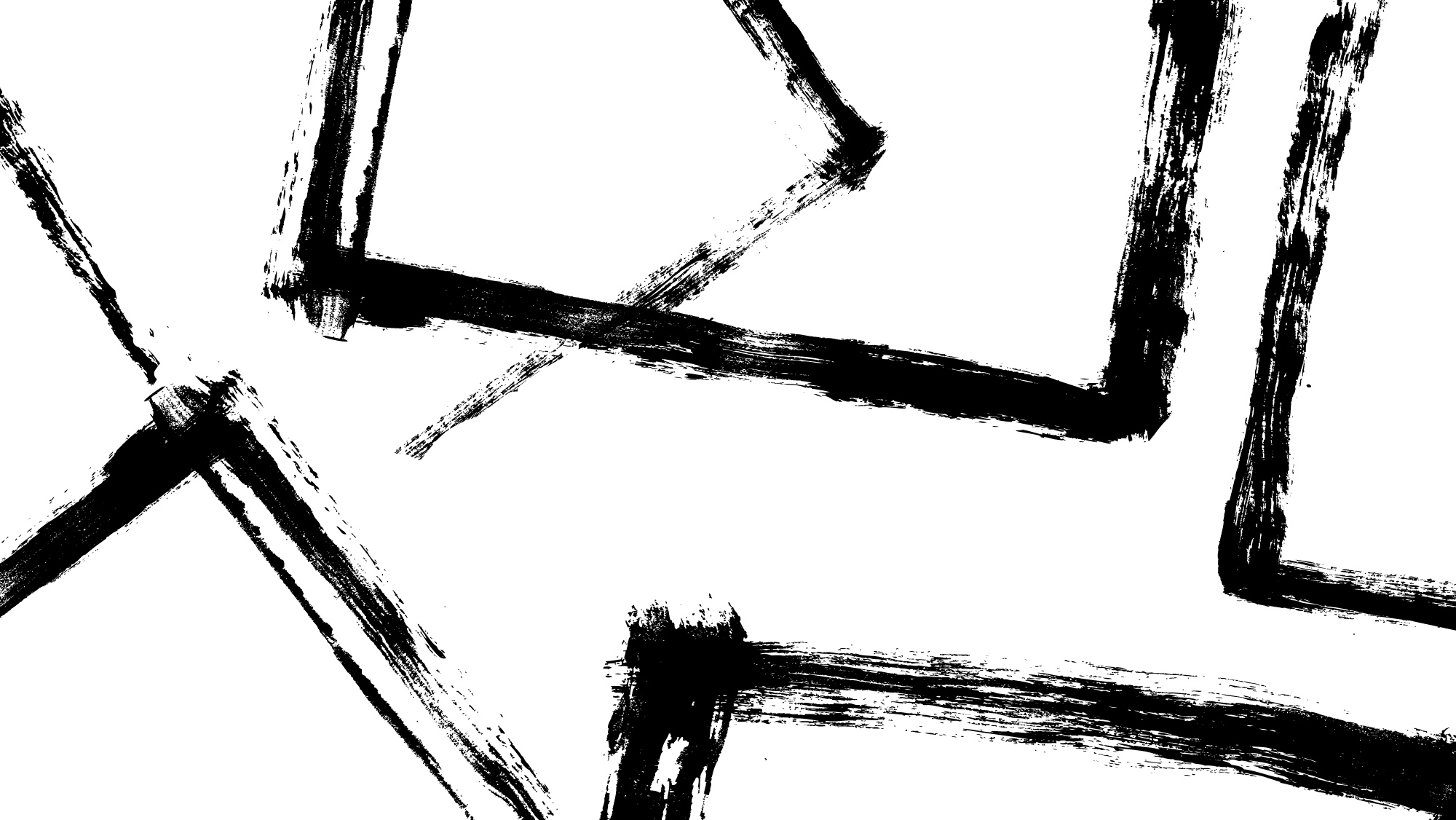 71
Section 5:  Addressing a Wicked Problem
72
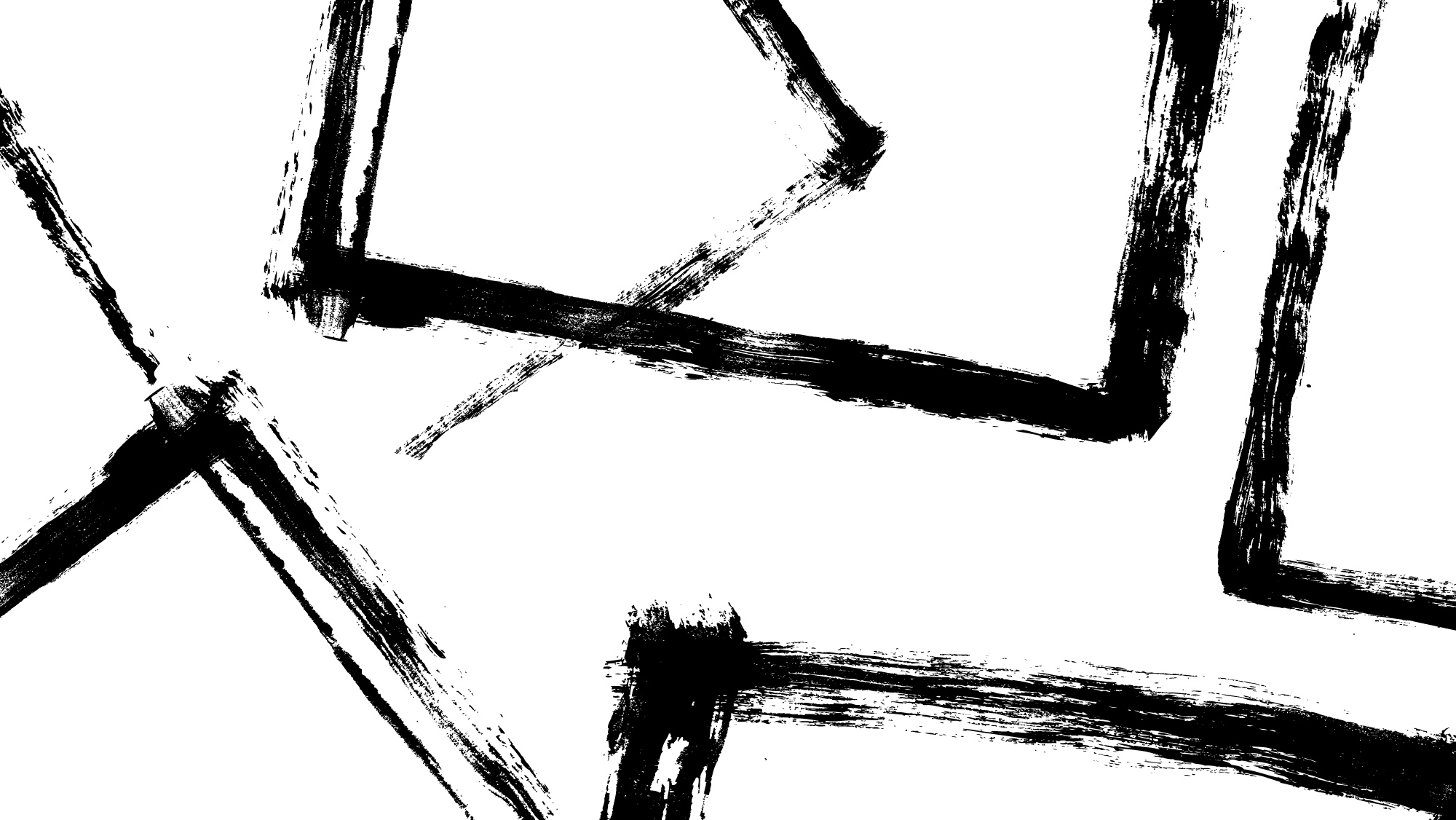 73
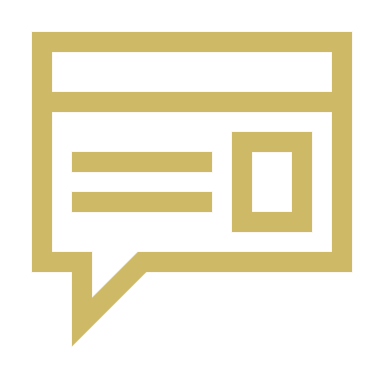 Time Issue
How can you make room / space / time for the role of as Curriculum Leader?

Firstly, do an analysis of your working week

Keep a diary for one week
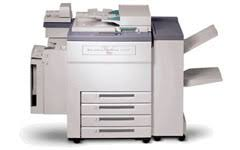 74
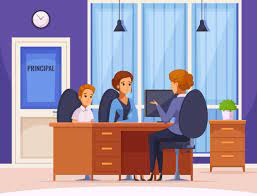 75
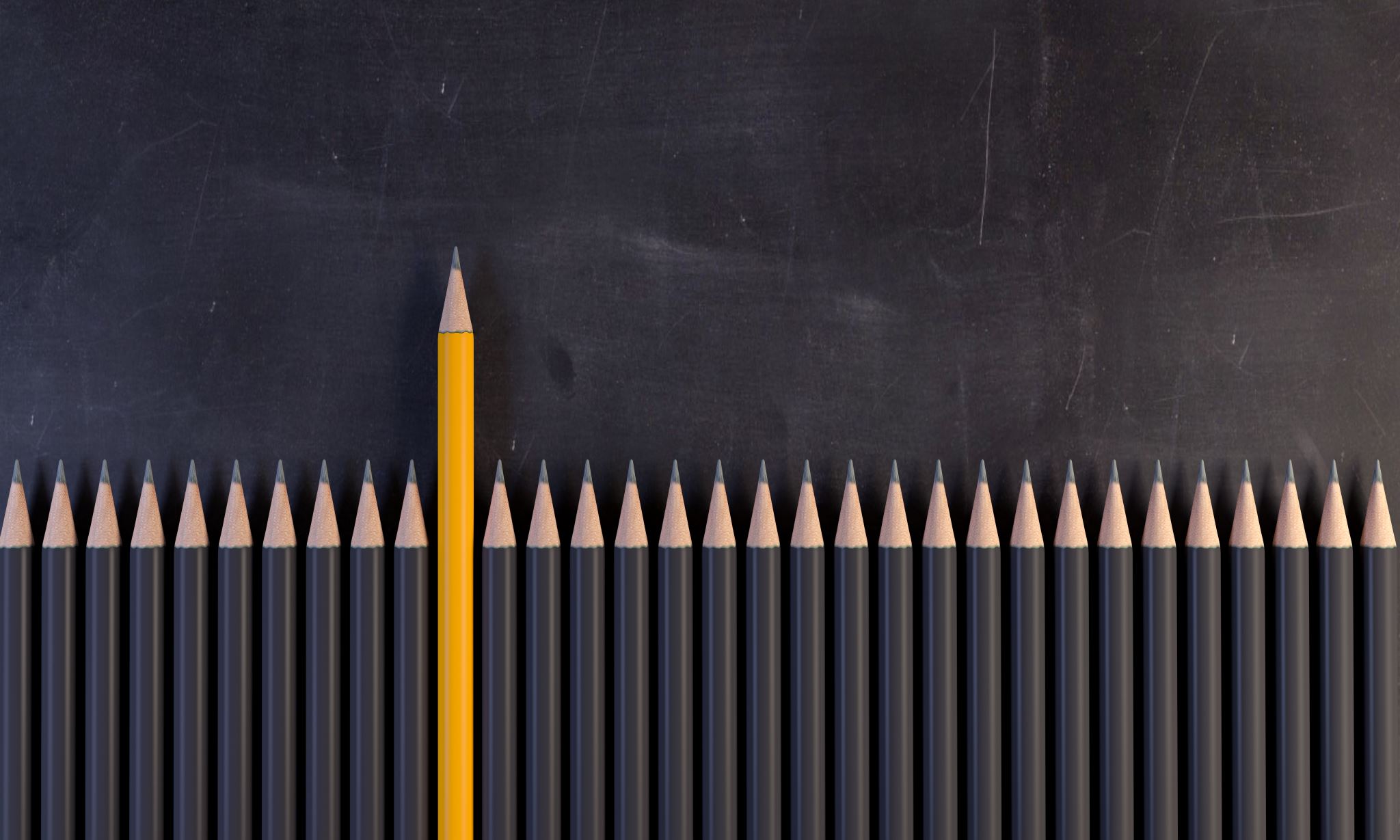 What curriculum area do you think is of most concern in the primary school today?
76
77
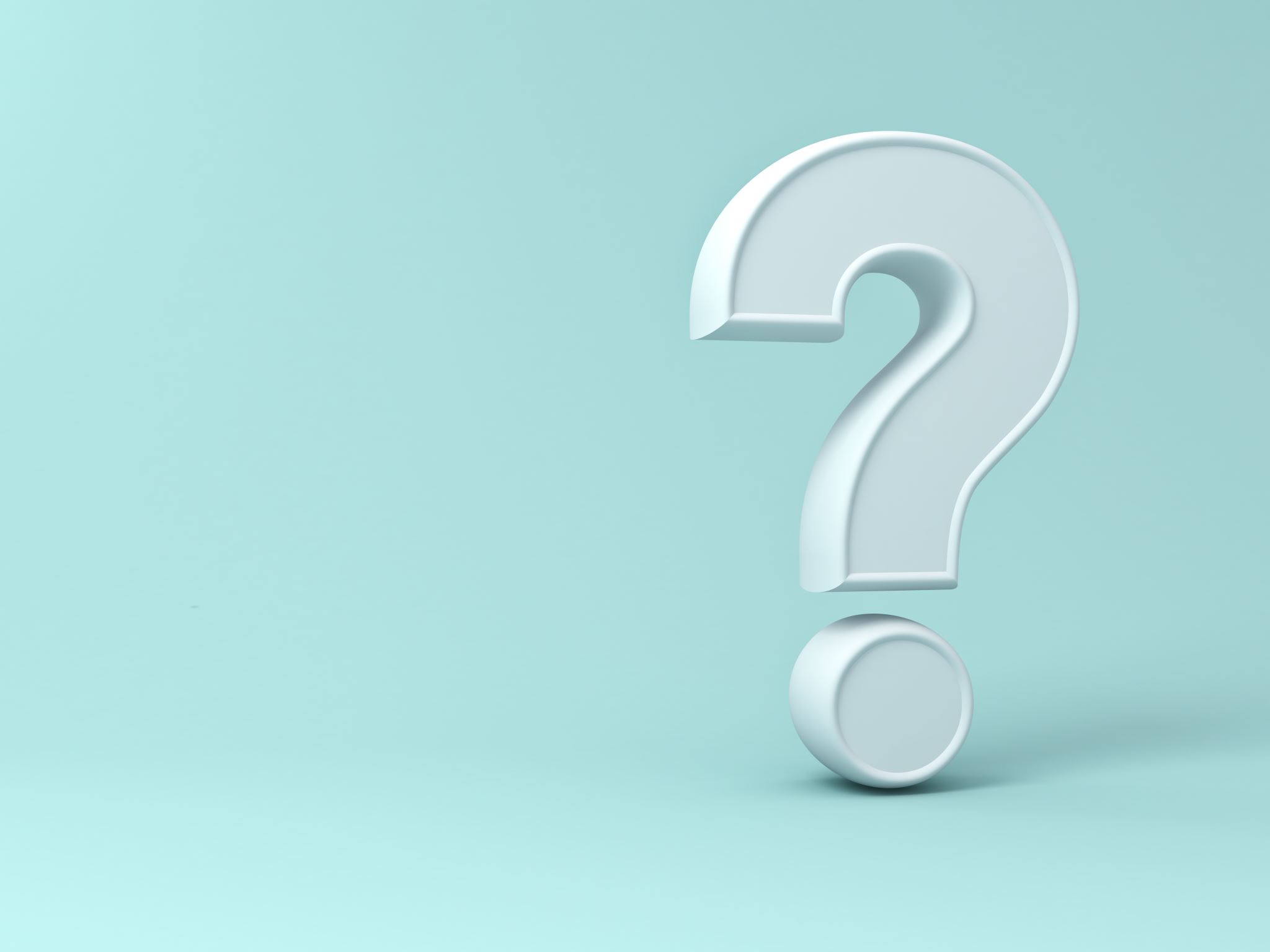 What does the Chief Inspector’s Report say about areas of concern?

Search the report for  ‘Very concerning’

The word ‘concerning’ is mentioned 13 times and the words

‘Very concerning’ is mentioned once
Can you guess what it might be in relation to?
78
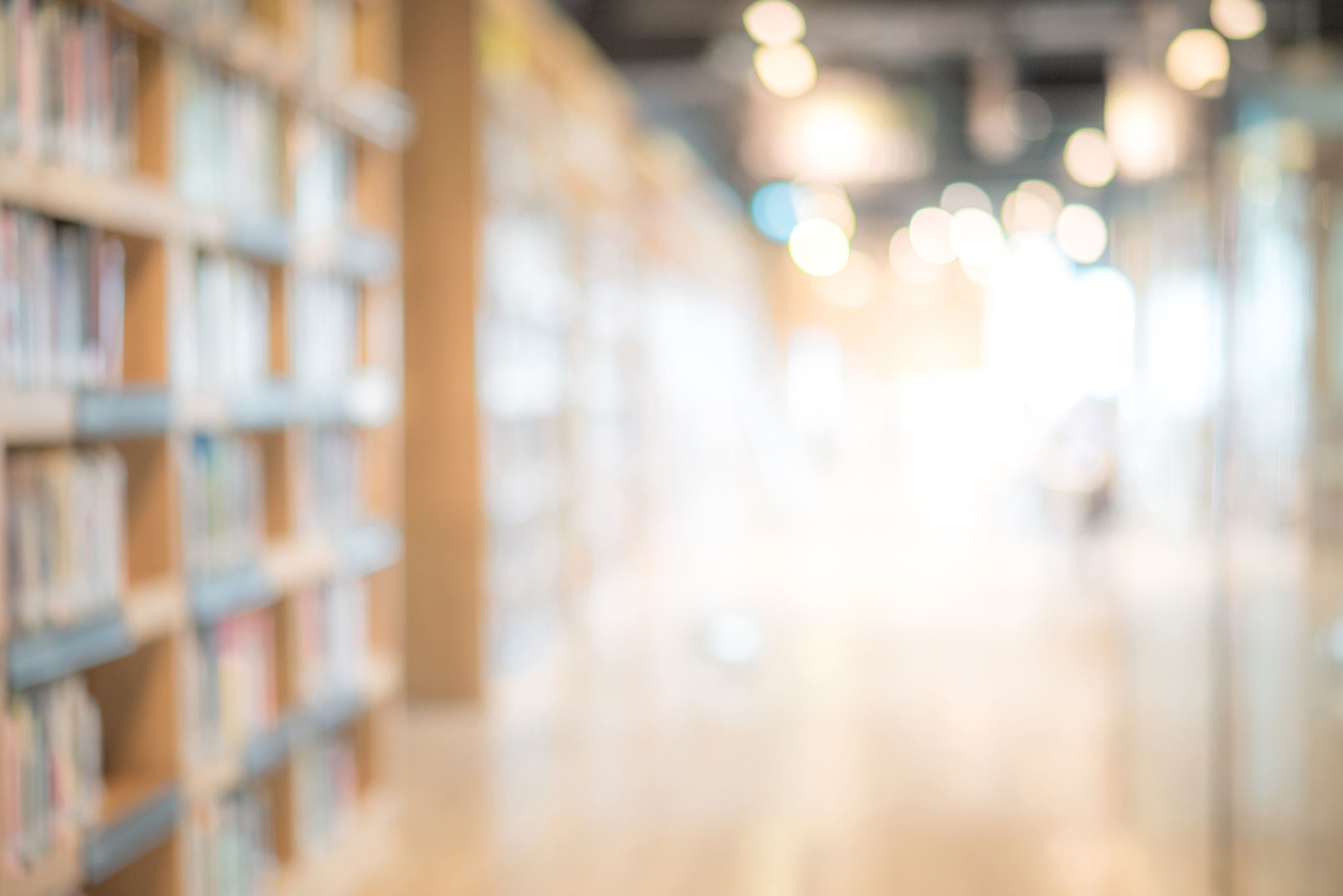 Pupils’ learning outcomes in Irish in English-medium primary schools remain very concerning
79
Where do we start?
5 minute chat
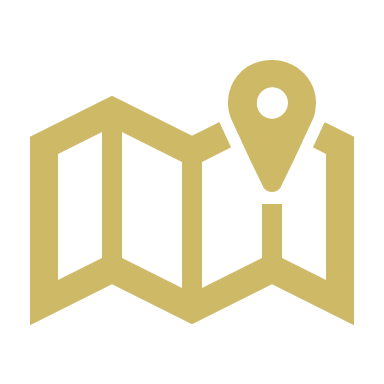 80
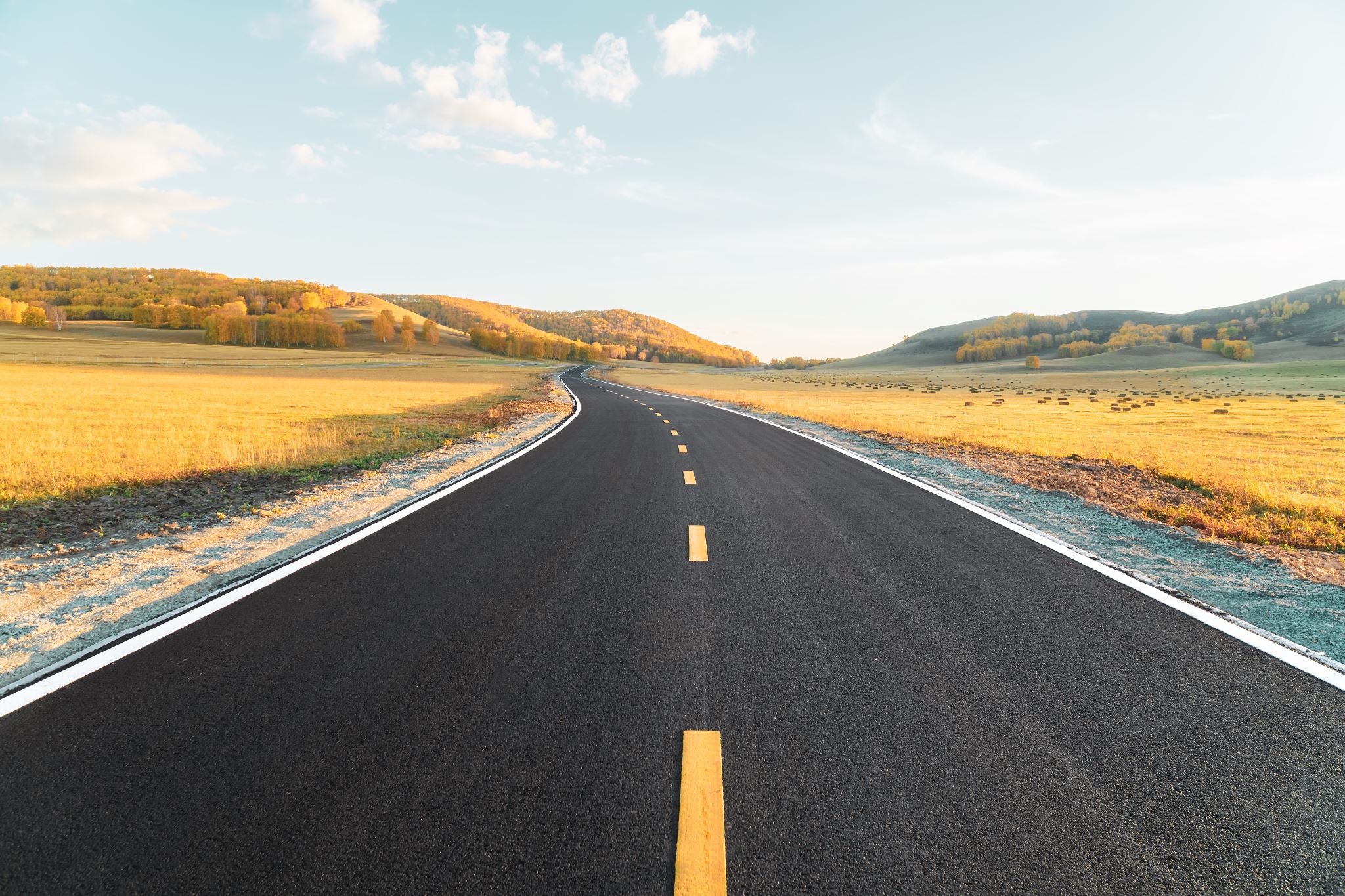 A Roadmap for Transformational Change (see handout)

An Agentic professional responds in intelligent, questioning ways to new ideas, complex questions and the changing world we live in
81
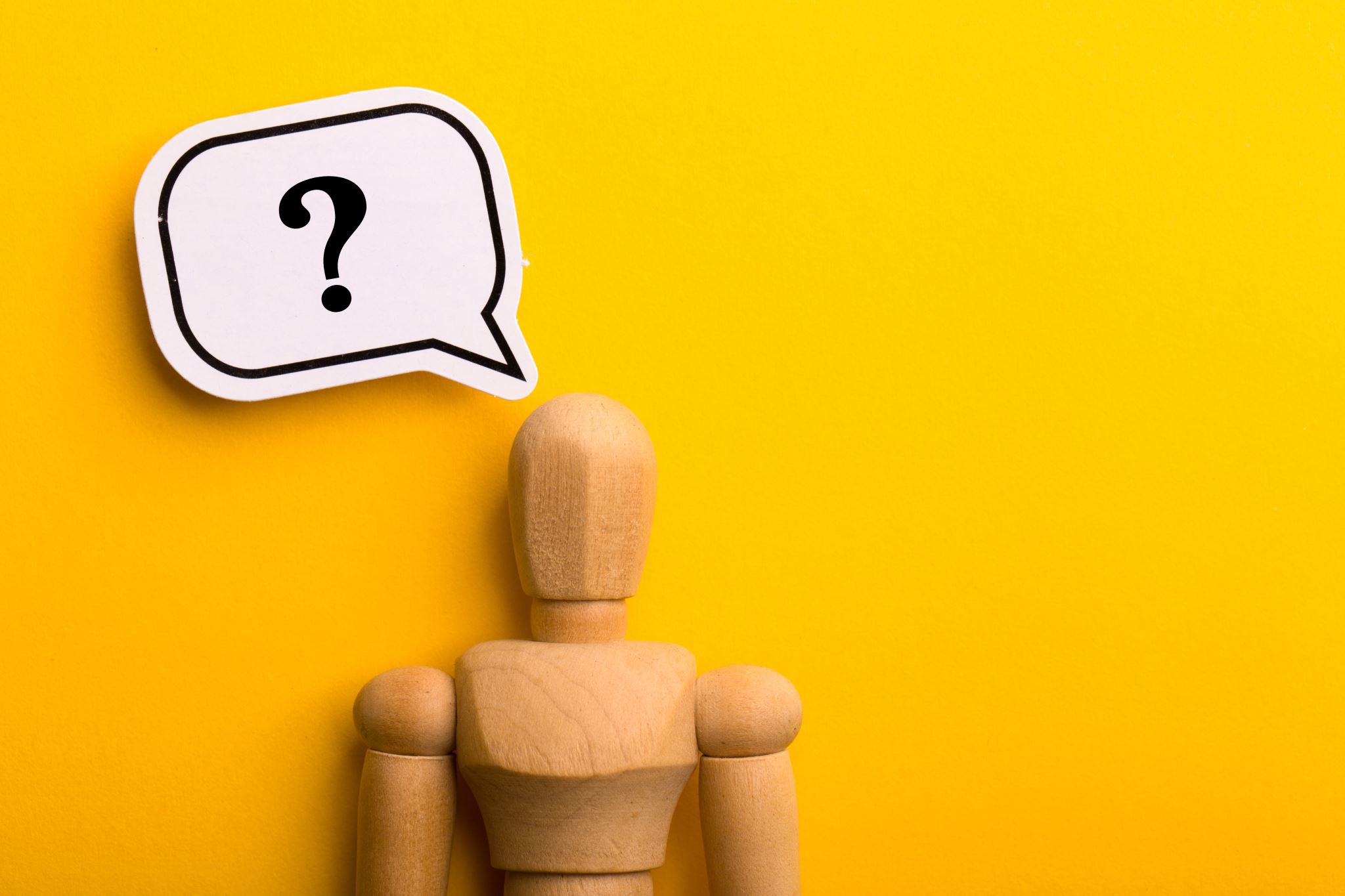 What systemic actions, if any, can be taken to address the issues raised and who is responsible for same?
82
83
84
85
Lens of the 5 ps
86
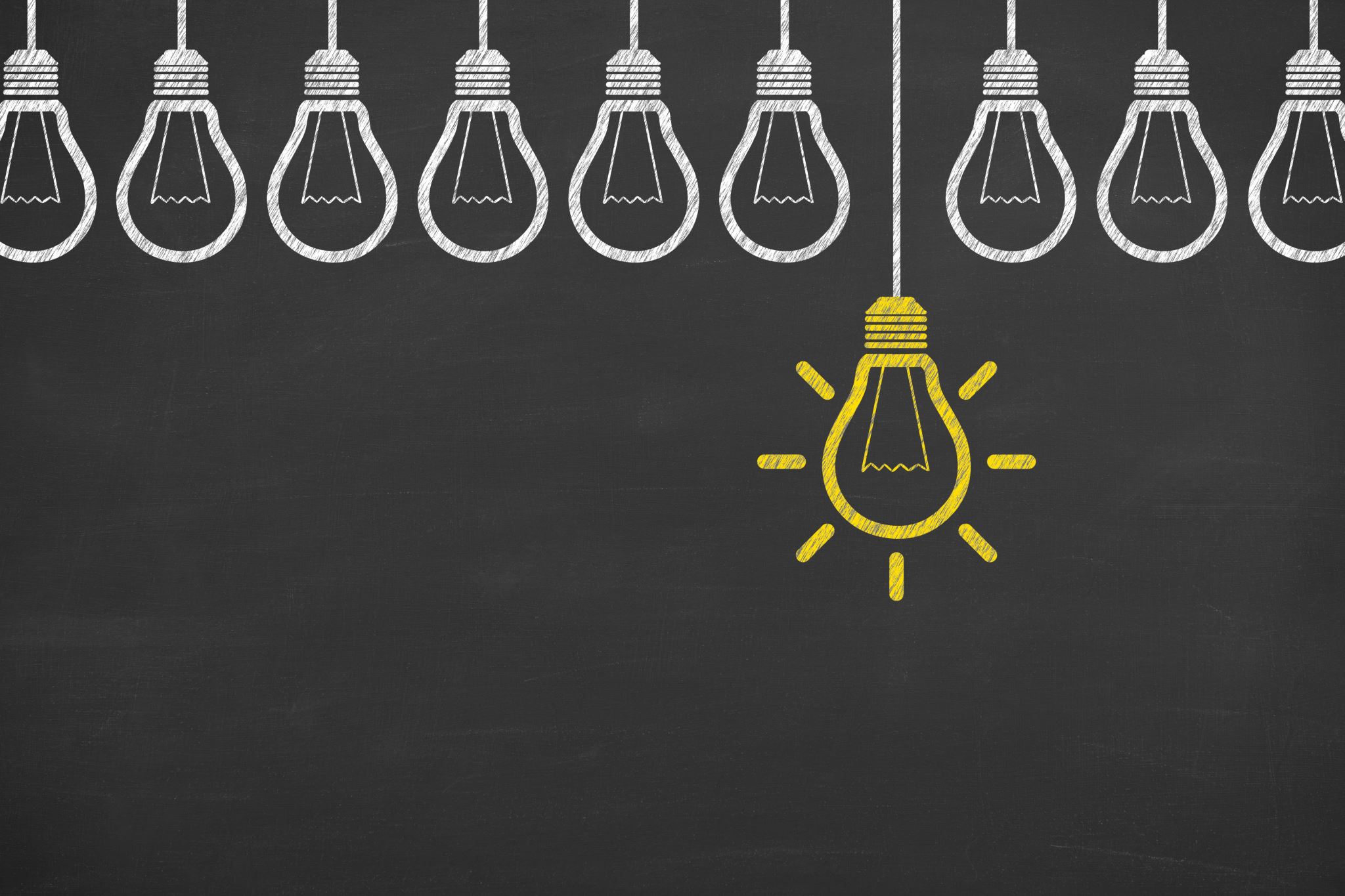 How is the concept of Curriculum Leader  and Teacher Agency linked?
87
‘A leader takes people where they want to go.
A great leader takes people where they don’t necessarily want to go, but ought to be.’

		- Rosalyn Carter, writer and activist
88
What would Maurice Curtin do?
89